математический клуб  как эффективная форма развитиятворческого потенциала учащихся и предъявление результатов в программе “Шаг в будущее”
“Локус научной одаренности: программа “Шаг в будущее”
В условиях создания информационного общества ХХI века необходимы люди, обладающие нестандартным мышлением, способные к созидательной деятельности. 

Актуальность проблемы обучения одаренных детей для современной системы образования отражает поворот государства к личности и осознание особой ценности для государства творческого потенциала его граждан. 

Для детей большей части населения страны появились новые эффективные социальные лифты, открывавшие путь в интеллектуально привилегированные сферы жизни: в инженерное дело, науку, медицину, искусство.. Карпов А.О.
“Локус научной одаренности: программа “Шаг в будущее”
В 2006 году математический клуб лицея 110 им. Л.К. Гришиной стал ассоциированным участником программы.
 У ребят появились новые возможности и перспективы, они обрели научных наставников и поддержку со стороны программы “Шаг в будущее” и получили возможность продолжать образование в лучших российских университетах.
 Более того, они получили реальный шанс непосредственно общаться со своими юными коллегами из других стран в ходе международных научно образовательных мероприятий, которые команда программы “Шаг в будущее” стала организовывать в России.
Благодаря участию в программе, математический клуб представил работы не только на Российском уровне, но и на зарубежном.
«Творчество»
«Творчество, – пишет Д.Б. Богоявленская в своей работе «Психология одаренности», - предполагает преодоление “трусости в мышлении”, “мужество познания”, ”мужество мысли”. Творчество - это деятельность, порождающая нечто качественно новое, никогда ранее не бывшее. 
Творческое отношение к знанию и познанию образует психосоциальную основу метода научных исследований. Воспитание исследовательского мышления у субъекта обучения опирается на то, что он сам должен стать причиной собственного изменения
«Творчество»
Любой творческий акт не возникает сам по себе, нужна некая предуготовленность организма, сосредоточение и направленность всего нашего внимания и помыслов души на решение какой-либо проблемы или задачи. 
Считаю самым главным в деятельности математического клуба мотивационный аспект, который развиваю и поддерживаю за счет создания высокого эмоционального фона обучения. Именно поэтому для меня, да и для самих учащихся занятия в Математическом клубе – это, прежде всего, особое состояние души.
Диалоговые традиции
Главную роль в детерминации творческого мышления детей играют мотивация, ценности, личностные черты.
 Интеллектуальные способности выступают как необходимые, но не достаточные условия творческой активности личности. 
В связи с этим в ходе обучения особое внимание обращается на преодоление барьера страха у ребят. Уметь беседовать, обсуждать – не есть удел избранных людей, особый дар, якобы, не всякому отпущенный. Его можно развивать в человеке.
Этот дар получает развитие тогда, когда детям не запрещено сомневаться, задавать вопросы, опровергать, когда ученику предлагается не запоминать готовые выводы, а делать их самому. 
Диалоговые традиции в философии и педагогике были заложены еще великим Сократом. Диалог соответствует природе человека, тем более человека познающего, обучающегося, и способствует развитию мышления, облегчая процесс поиска истины. 
Особенно важен диалог для развития одаренных детей.
Основание математического клуба
Математический клуб был создан 10 декабря 1998 года. Путёвку в жизнь математическому клубу дал Н.Н. Красовский. Ребята горды этим.
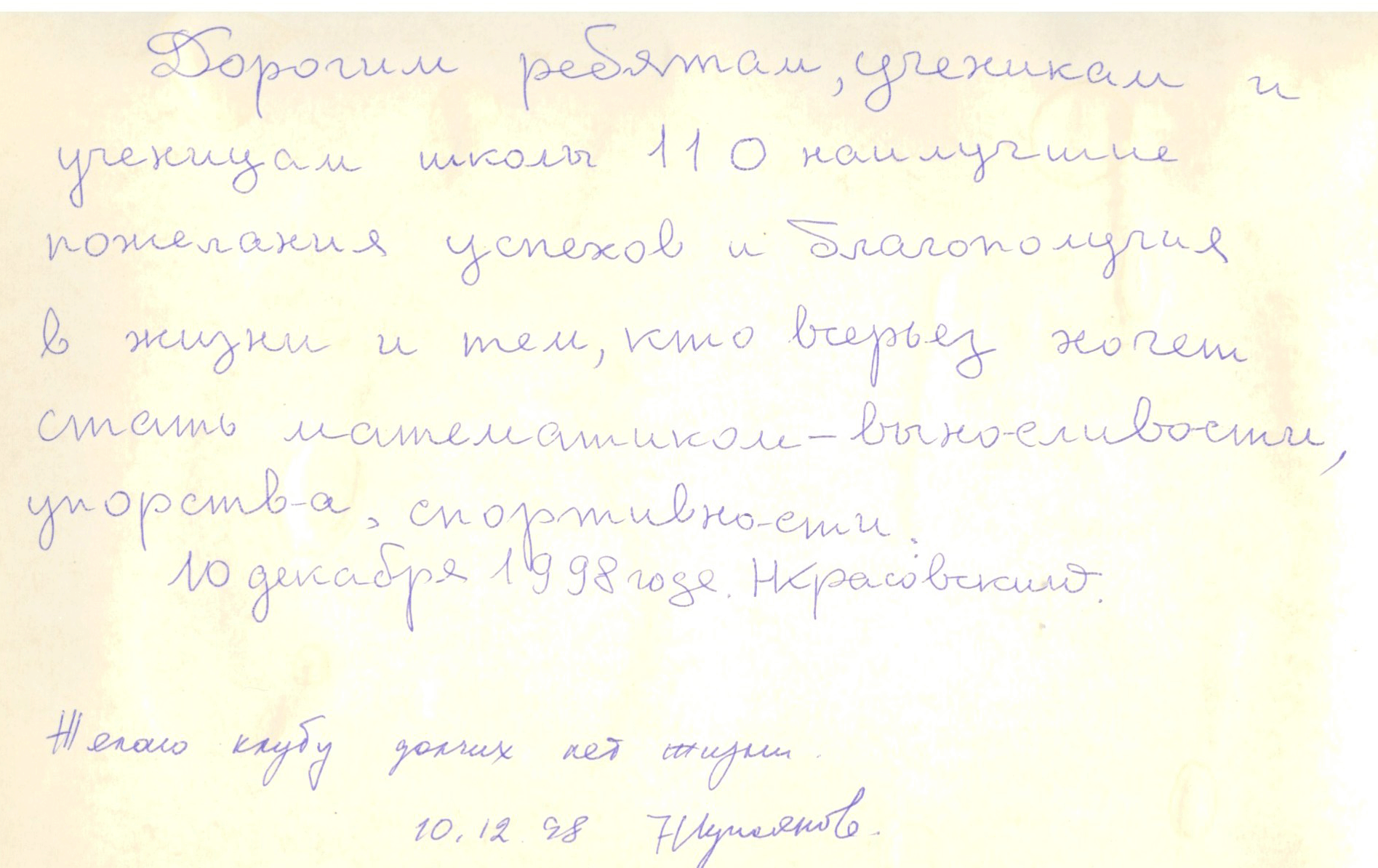 Цель клуба – создание учебной среды, направленной на мотивацию творческой деятельности каждого учащегося, обращение  к ассоциативному, образному и интуитивному мышлению, формирование математической культуры, закрепление устойчивого интереса к математике в условиях работы детской общественной (клубной) организации.
Иван Бадеха- первый президент математического клуба
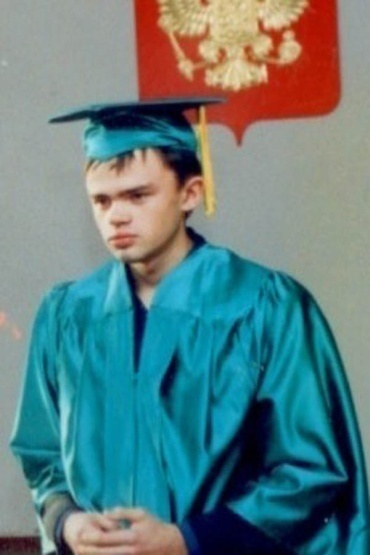 У клуба есть свой первый президент – Иван Бадеха. Призер более 50 олимпиад и НПК по различным номинациям:  математика, физика, ИВТ, русский язык, английский язык.
 Окончил МГУ им.М.В.Ломоносова.
Лестница президентов математического клуба
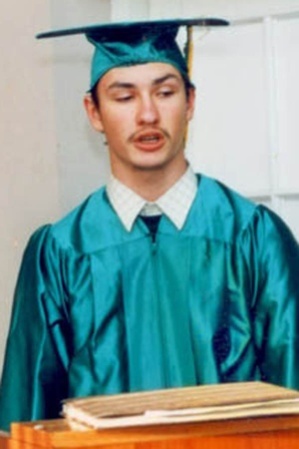 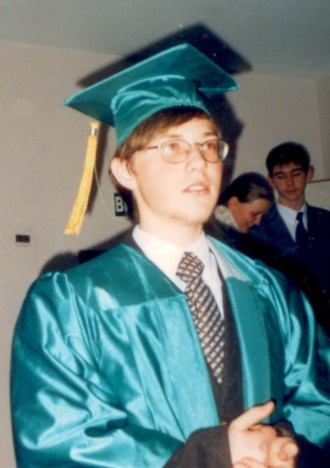 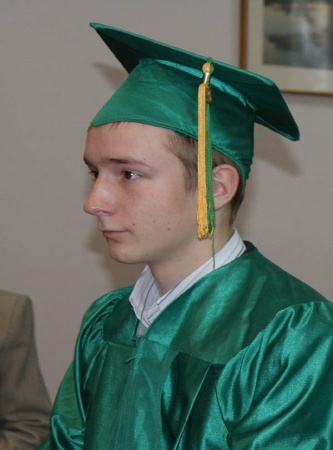 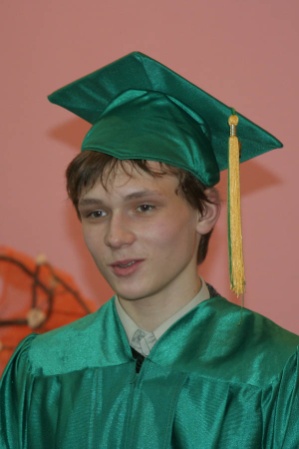 Колосов Антон
Костин Андрей
Коваленко Павел
Полоцкий Илья
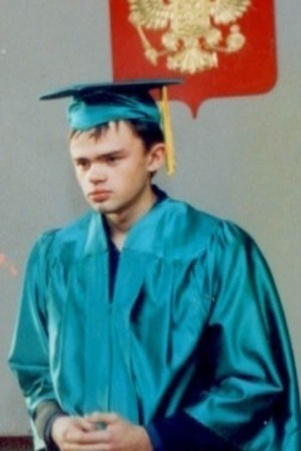 Иван Бадеха
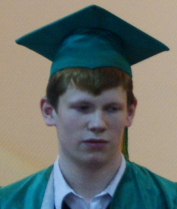 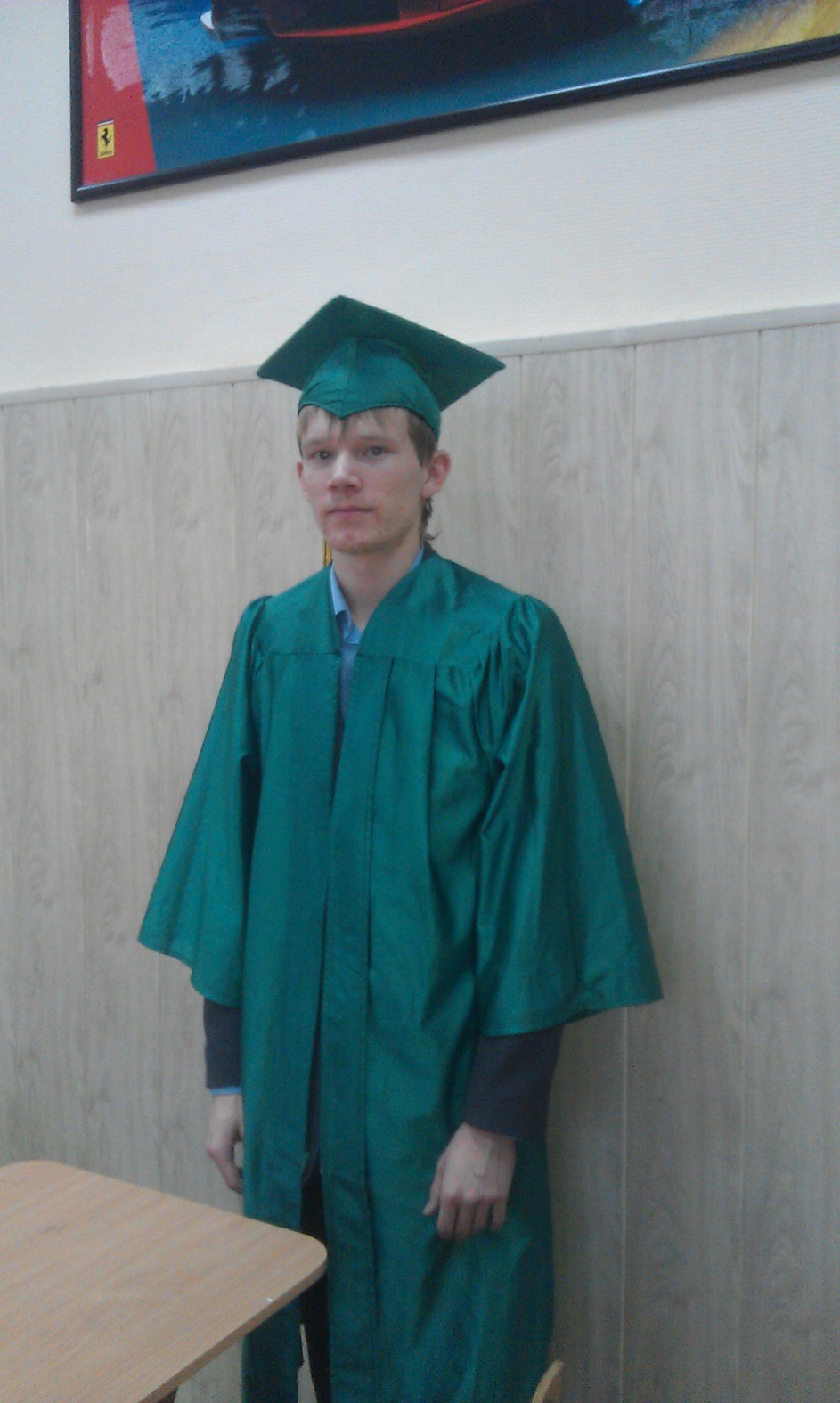 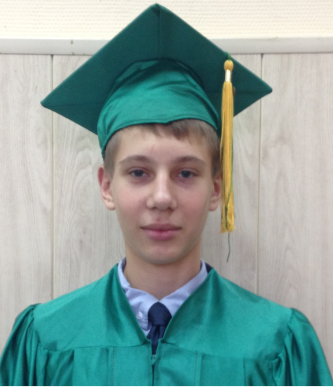 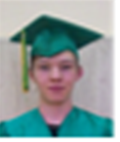 Селивёрстов Владимир
Бегичева Антонина
Киселёв Дмитрий
Комолов       Ильиных Глеб             Данил
Маевский
 Валерий
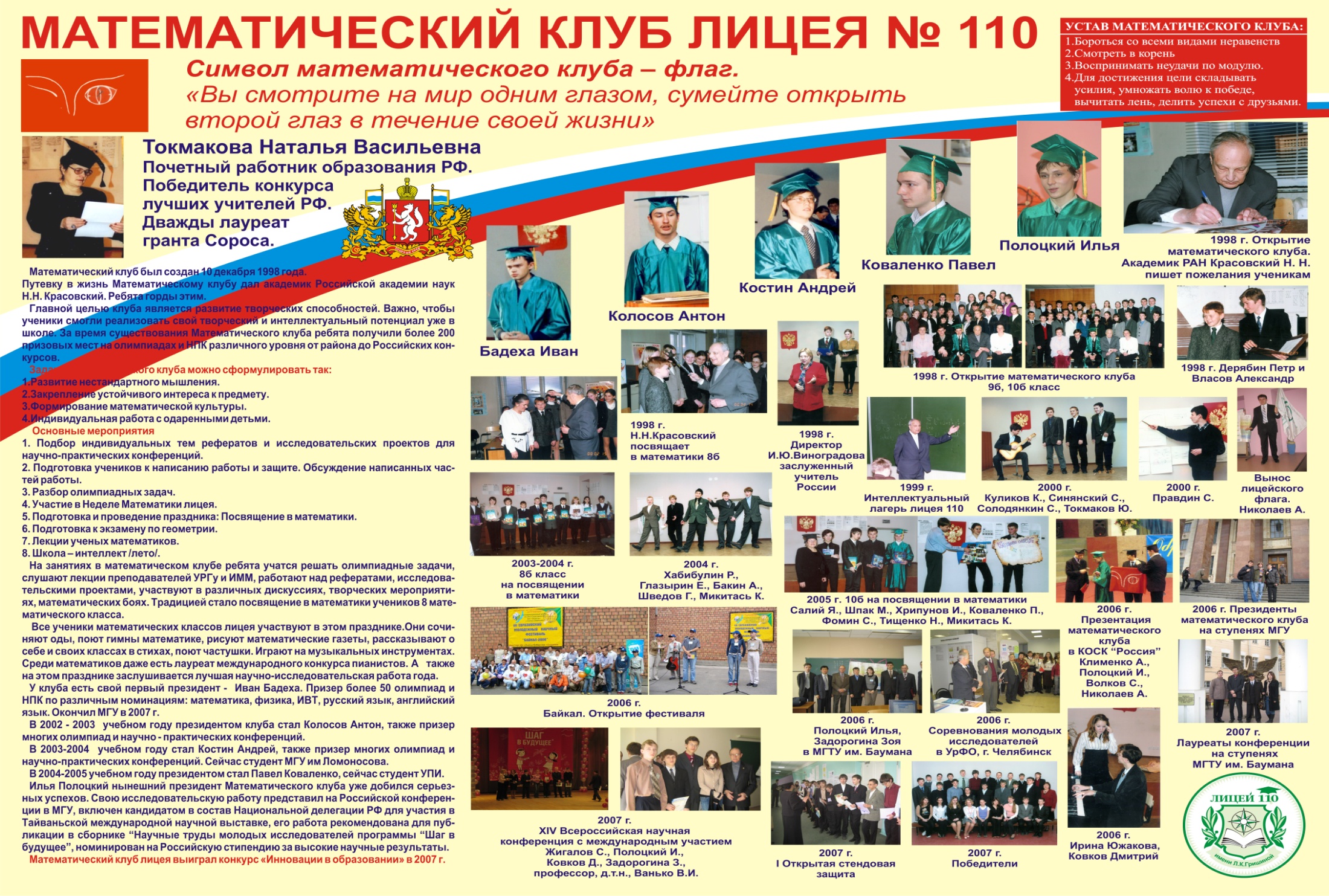 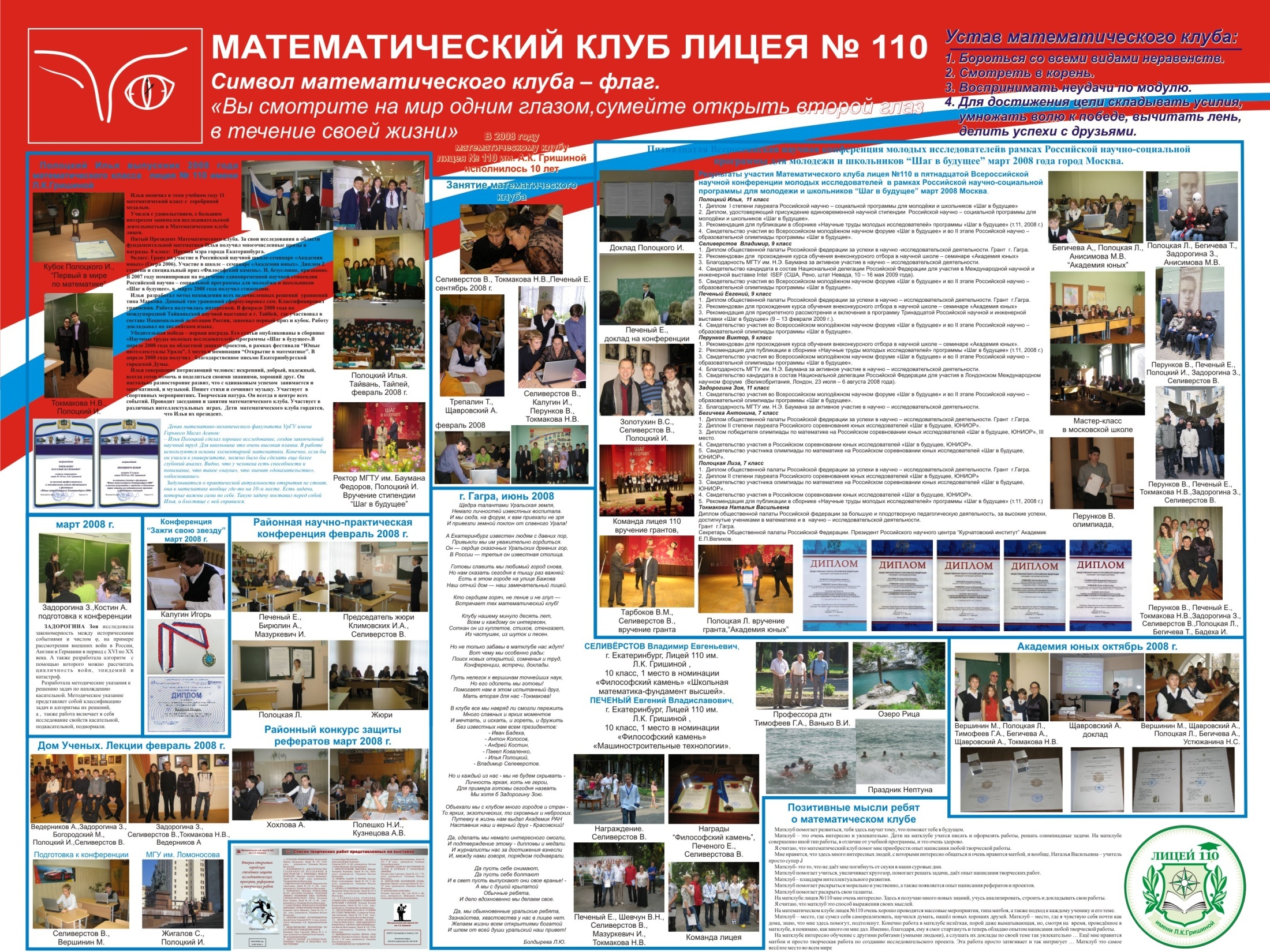 Посвящение в математики, 2008Юбилей математического клуба 10 лет
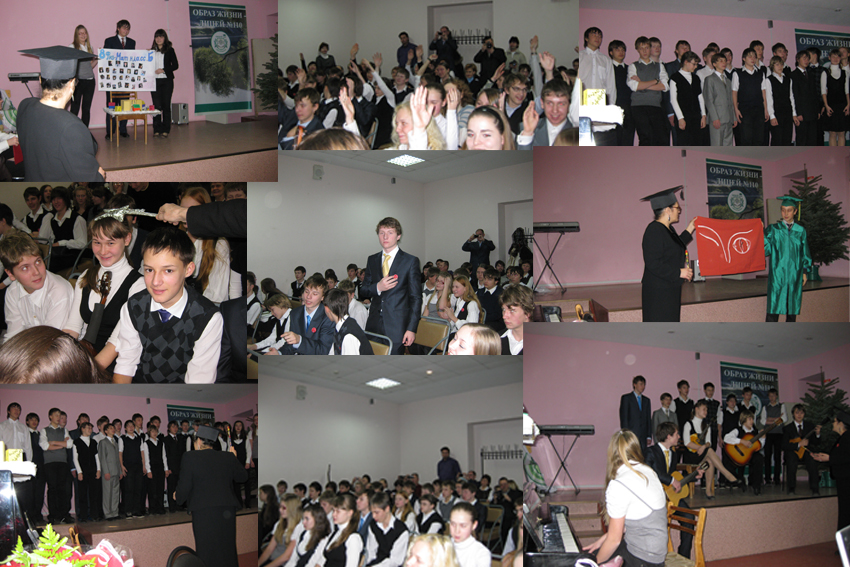 Российская Школа«научные кадры будущего»
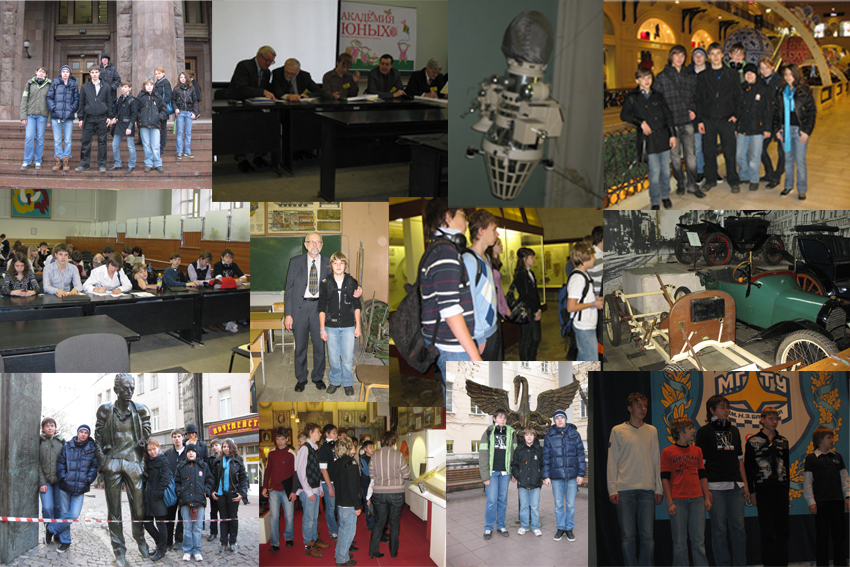 Российское соревнование юных исследователей «Шаг в будущее, ЮНИОР» (г.Москва, февраль 2010г.)
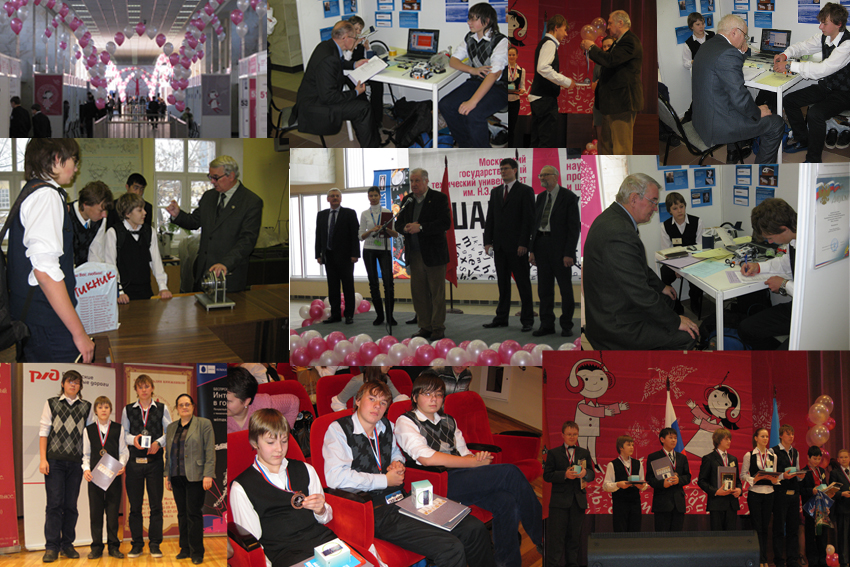 Выставка 2011МГТУ им. Баумана
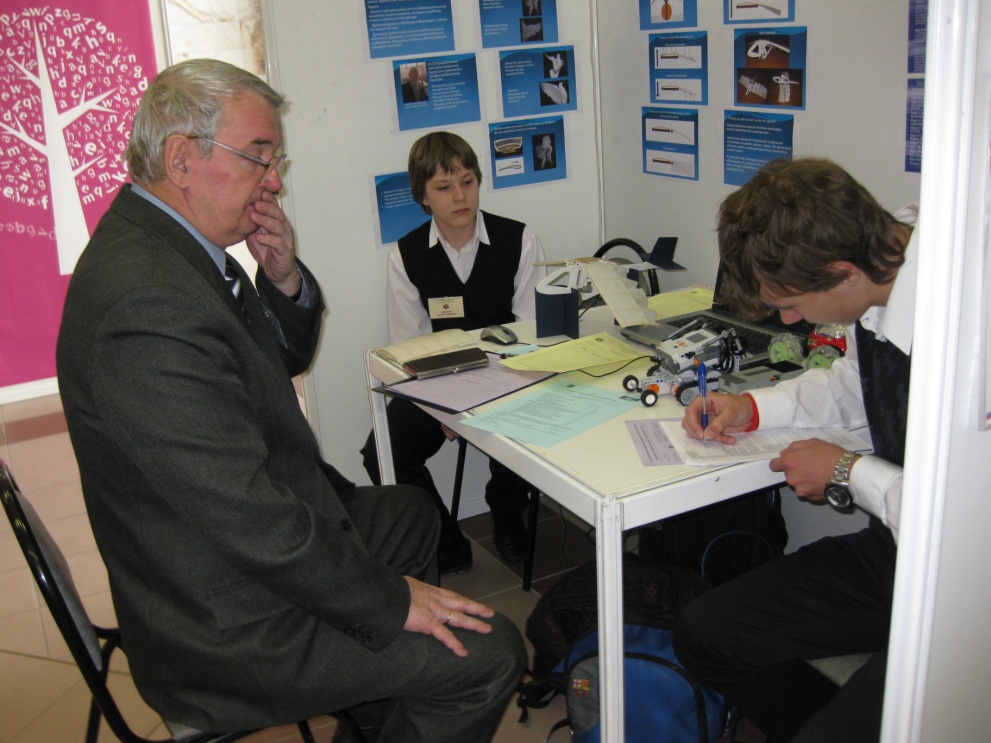 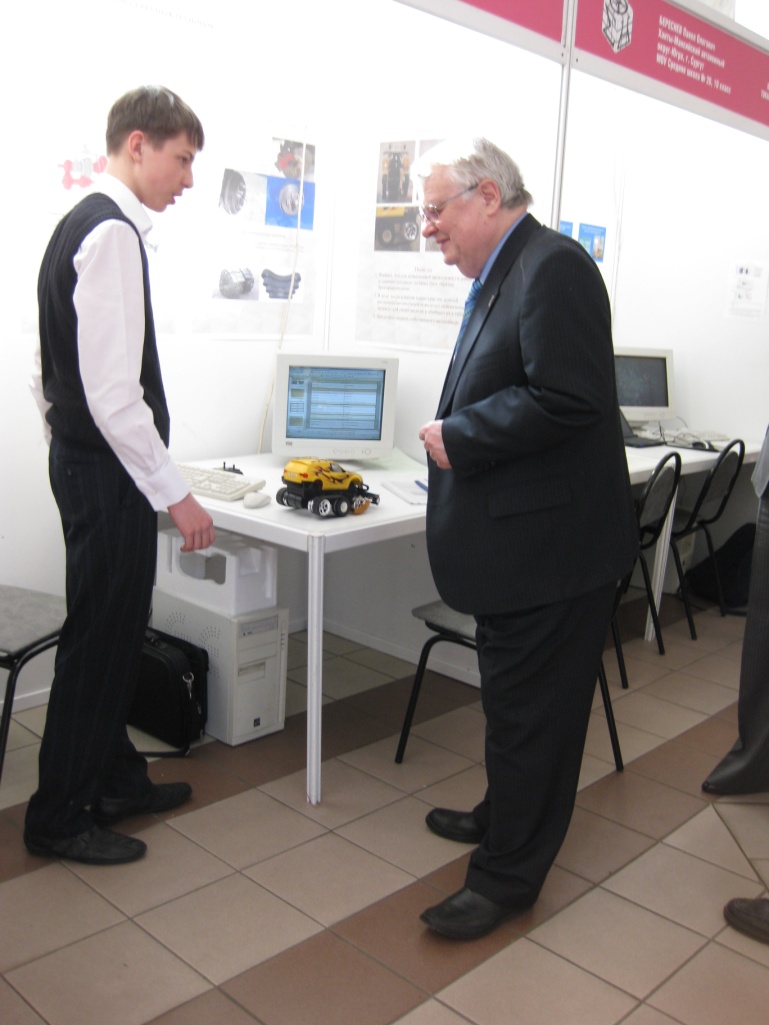 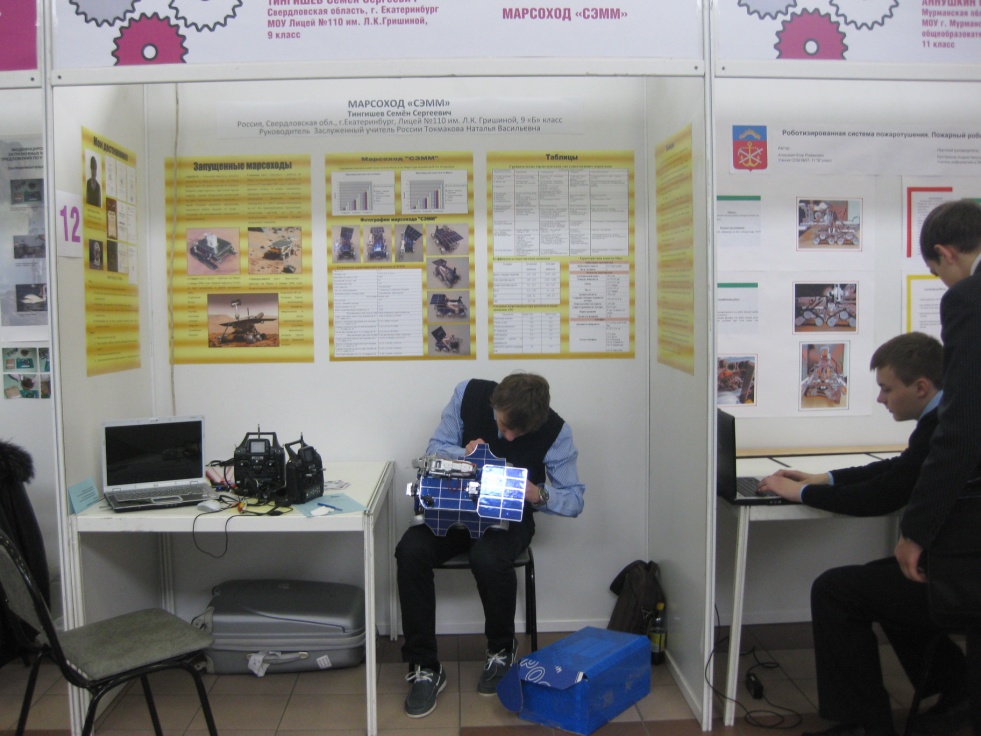 Премия Президента РФ
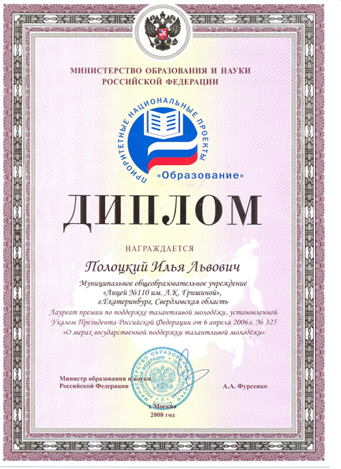 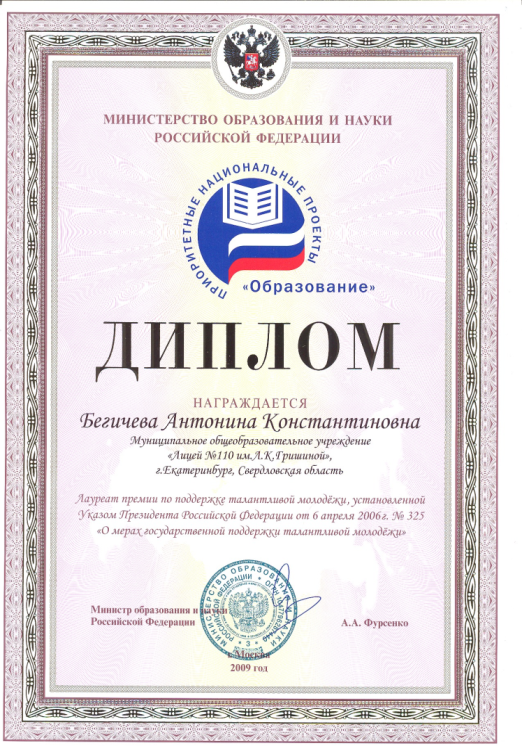 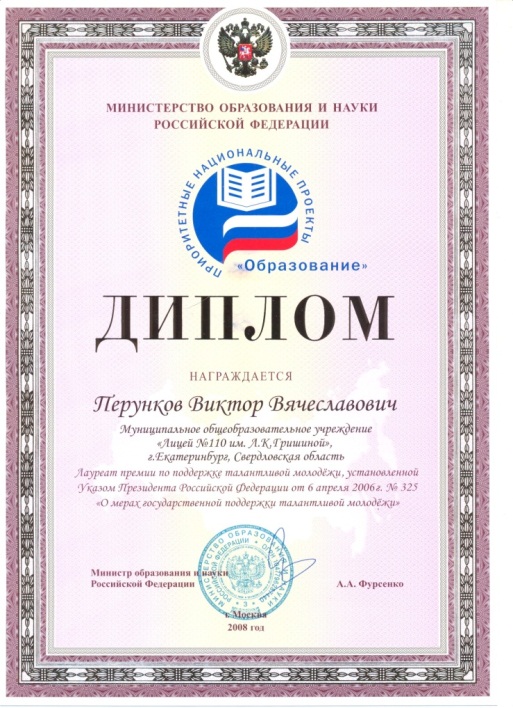 Полоцкий Илья    2008
Перунков Виктор 2008
Бегичева Антонина 2009
Премия Президента РФ
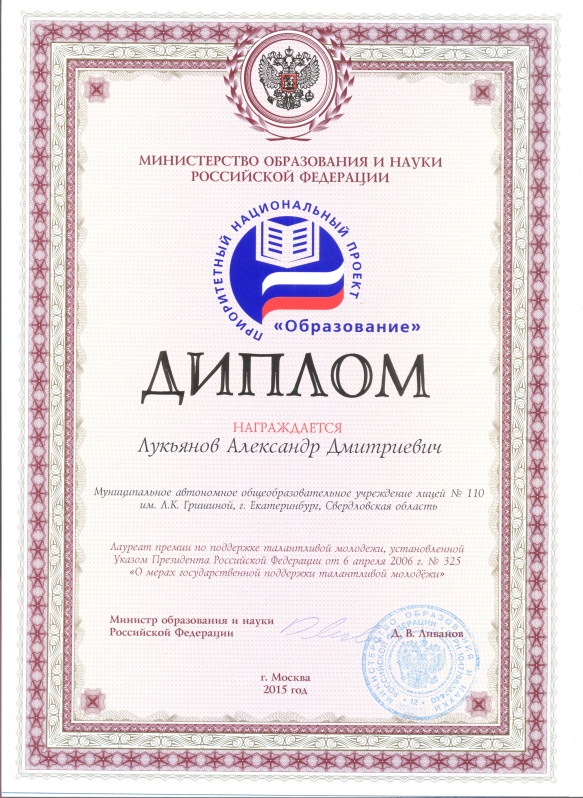 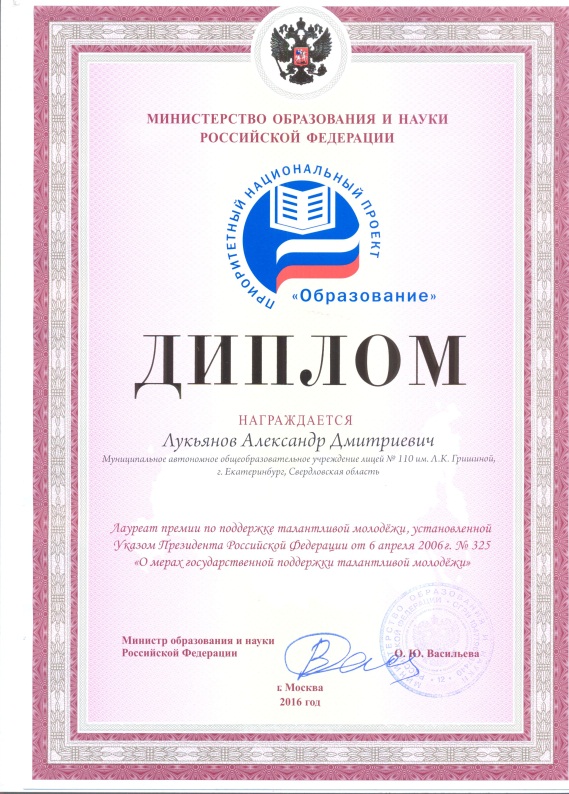 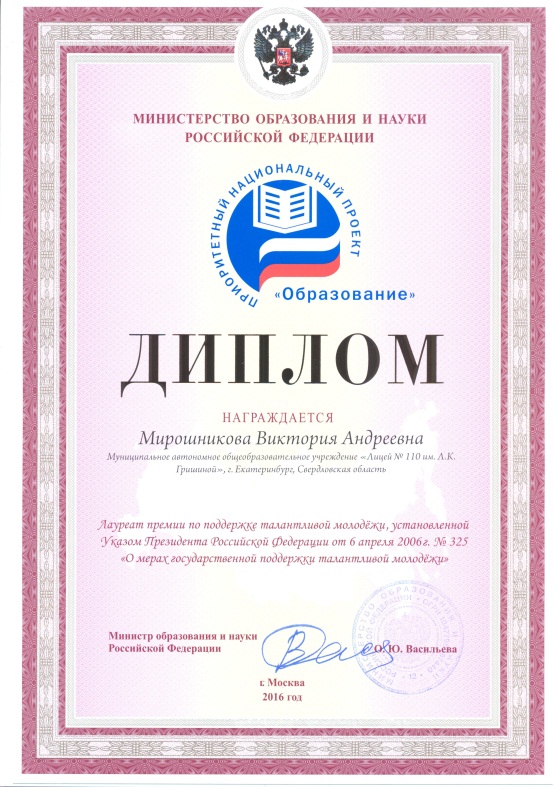 Лукьянов Александр 2015год,2016 год
Мирошникова Виктория      2016 год
Особая гордость
2008 год Международная научная конференция молодых исследователей в Тайване, г. Тайпей Илья Полоцкий награжден кубком”Первый в мире по математике”,1 место.
2008 год получил премию президента РФ.
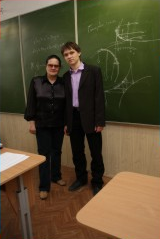 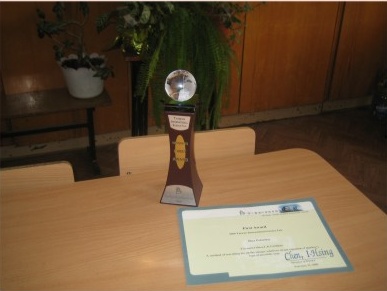 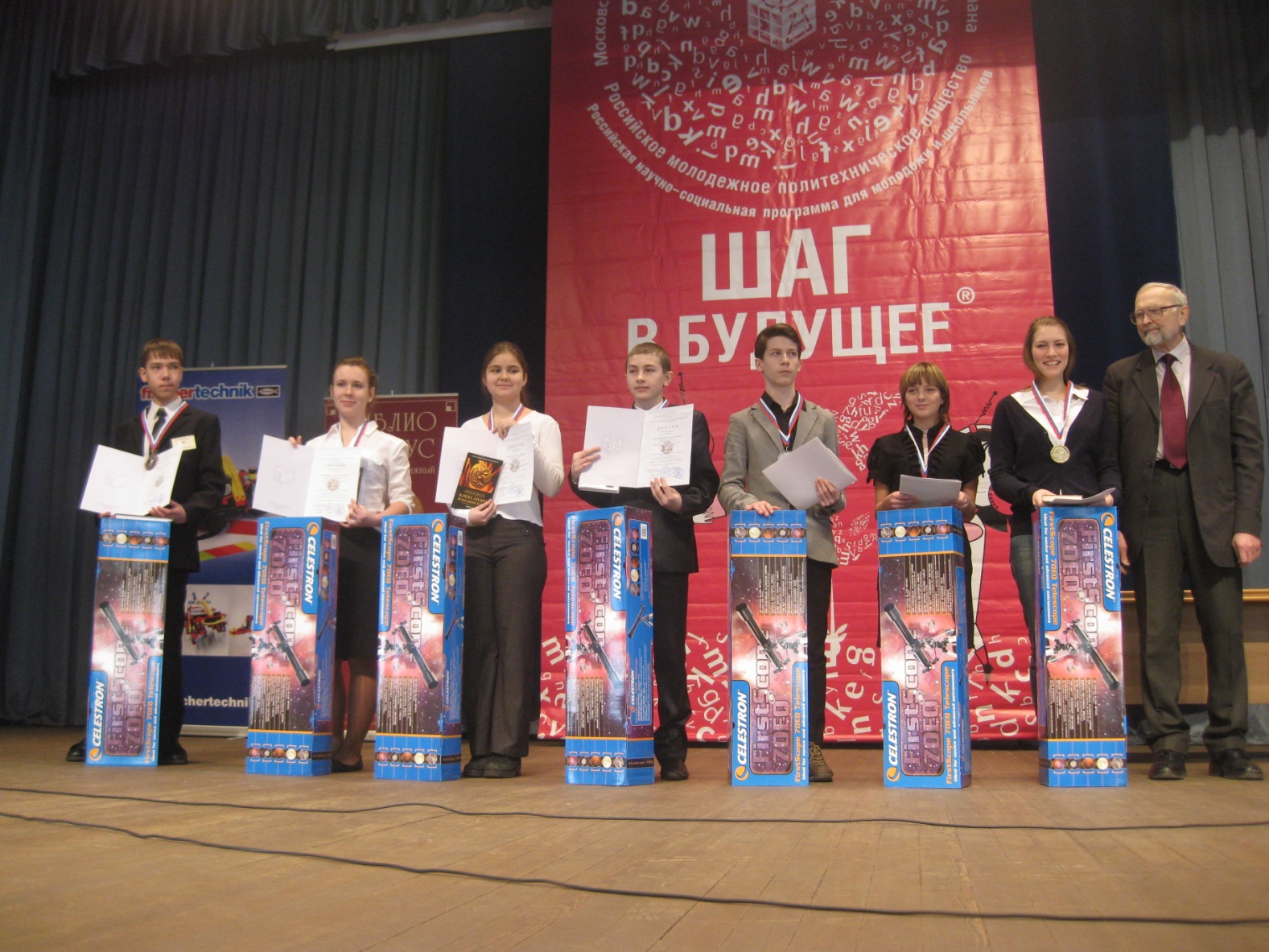 ЮНИОР ФЕВРАЛЬ
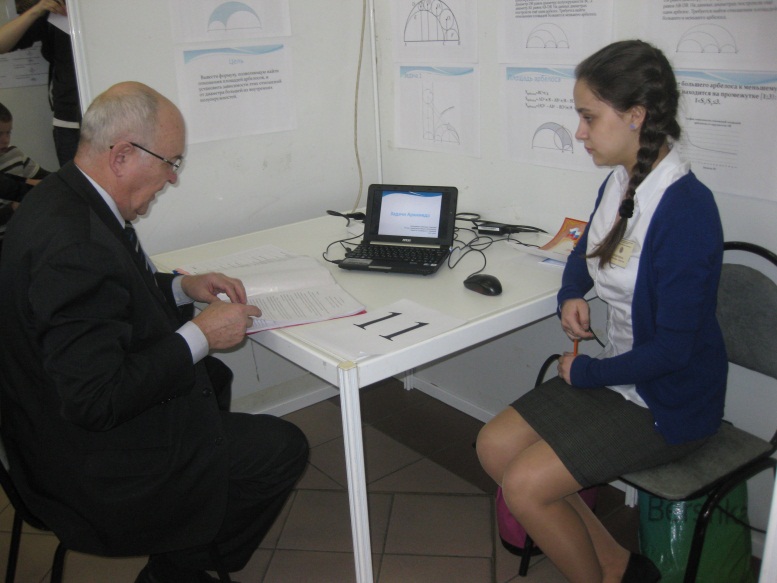 2012
Гагры, июнь 2010
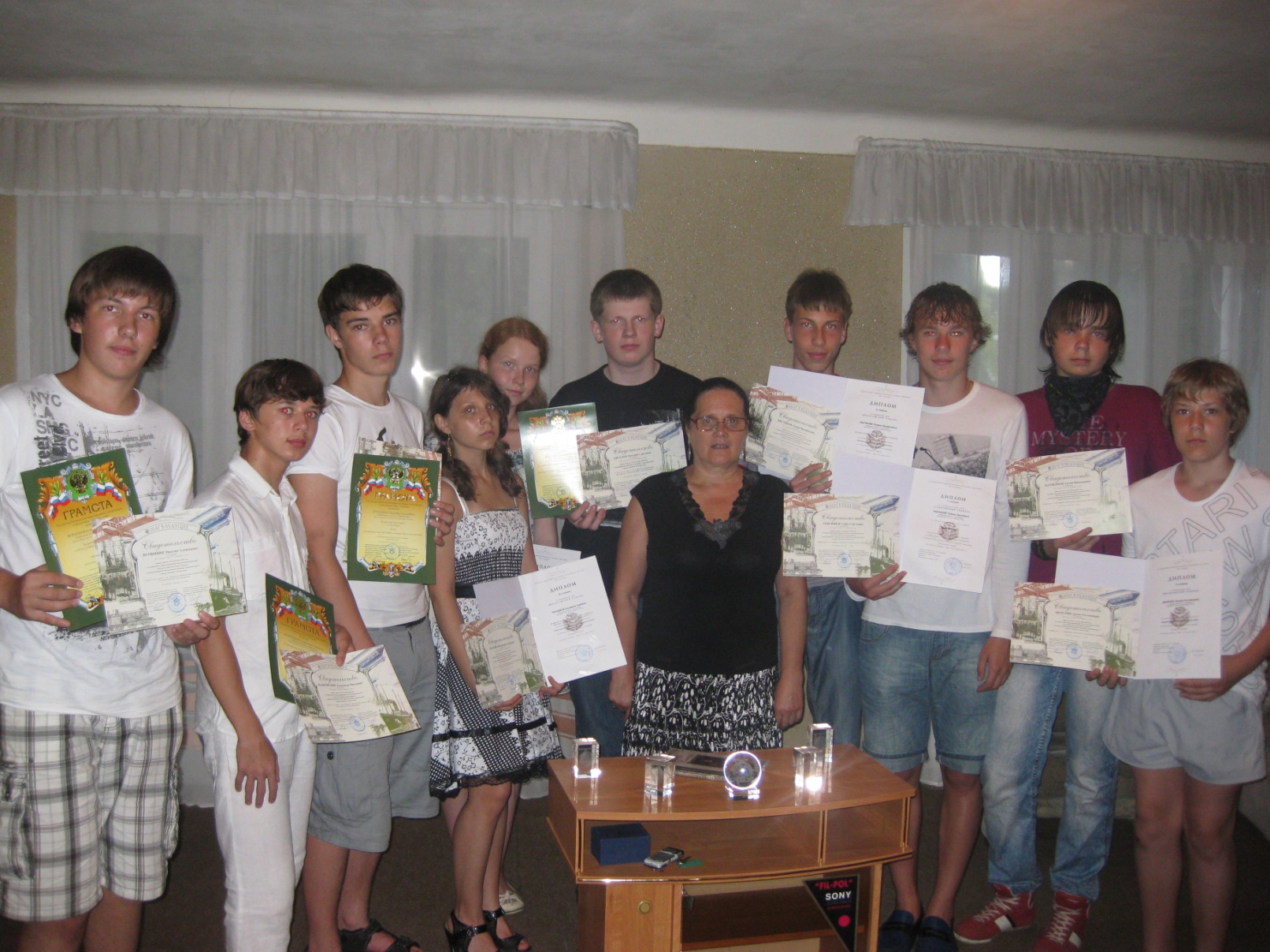 Гагры, июнь 2012
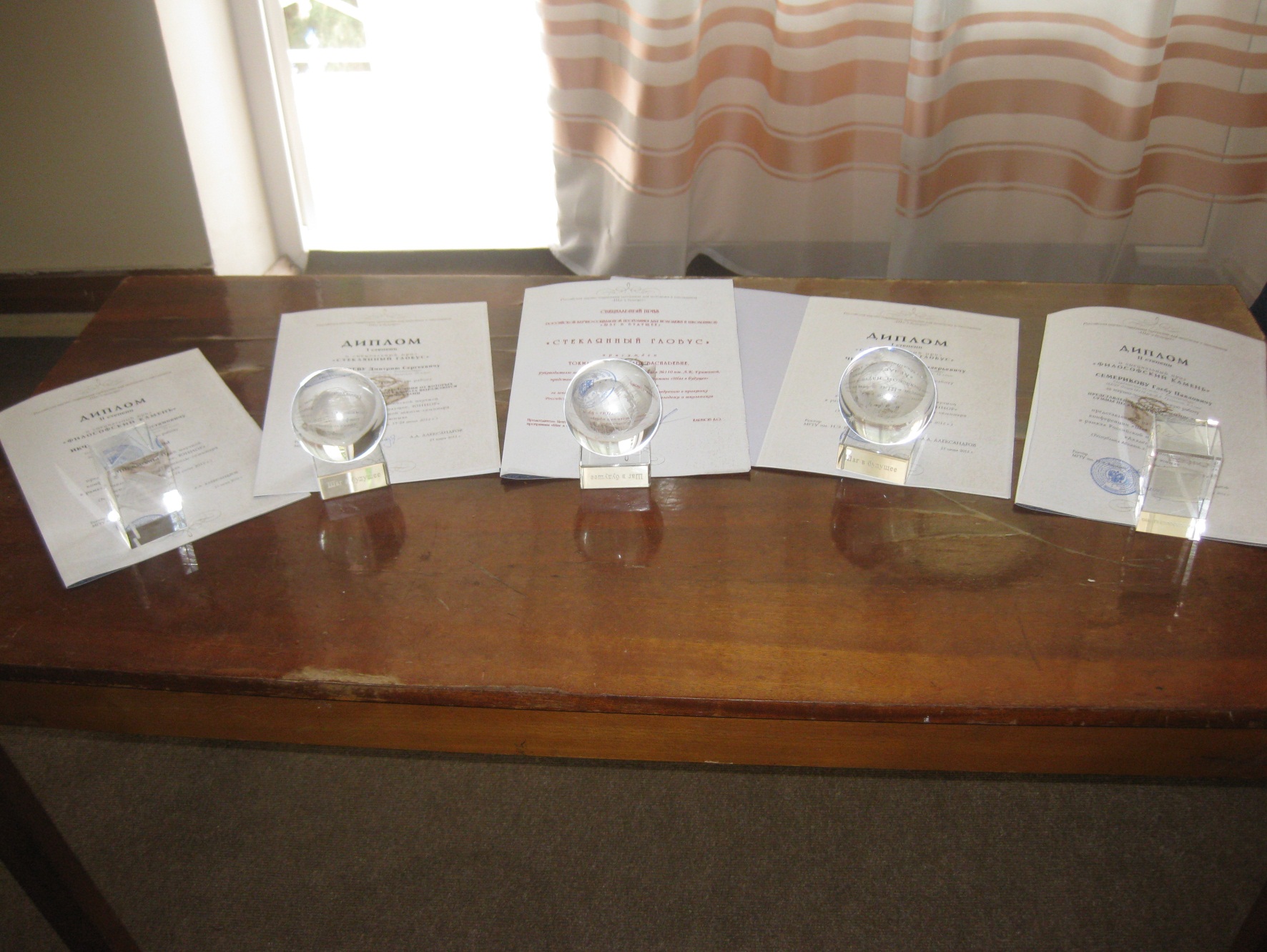 Гагры, июнь 2013
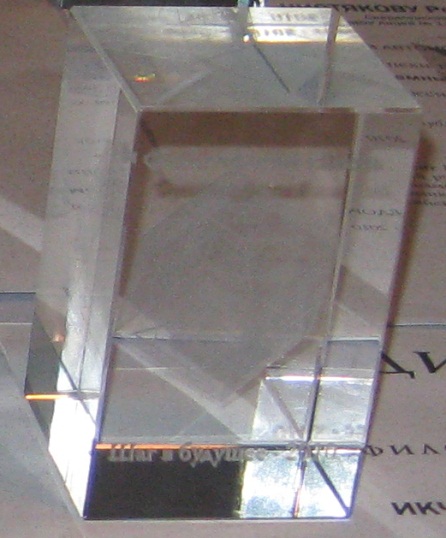 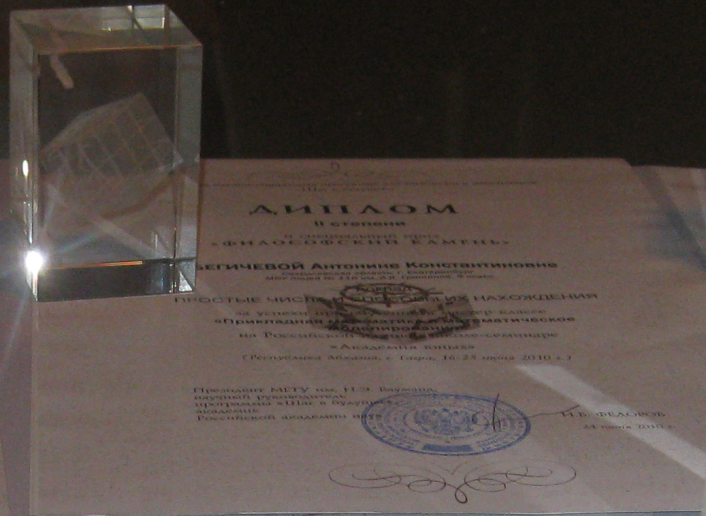 Конференция «Шаг в будущее», г. Москва, март 2008 г.
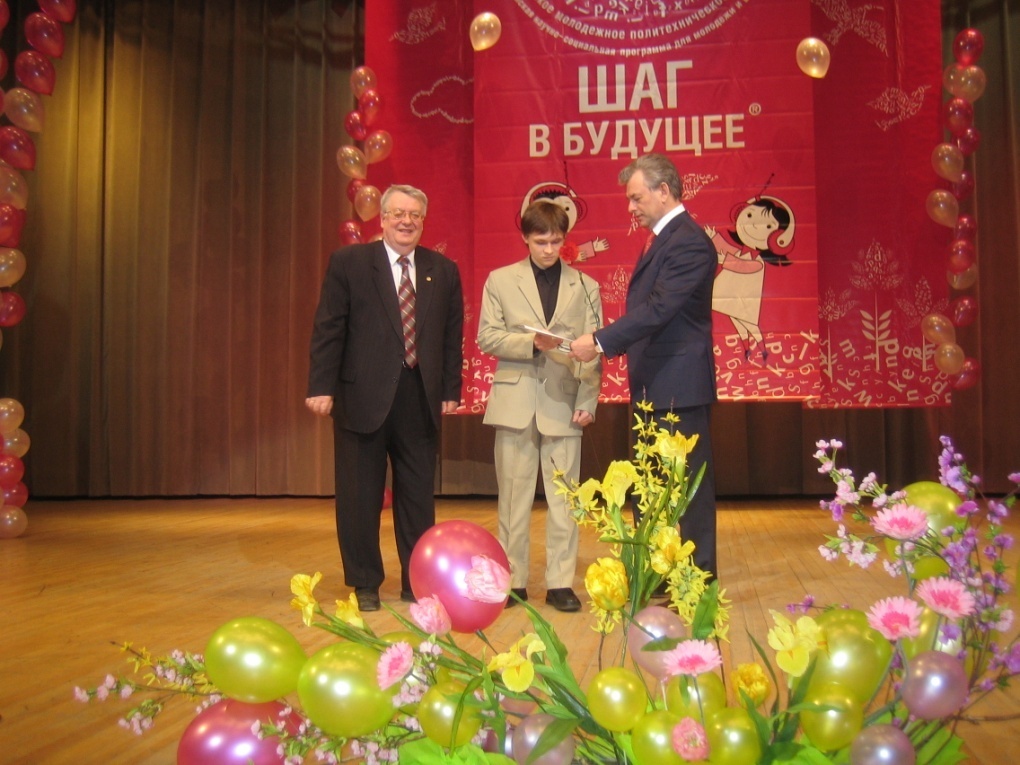 Диплом, удостоверяющий присуждение единовременной научной 
cтипендии    Российской научно – социальной программы 
для молодёжи и школьников «Шаг в будущее»
Математические бои
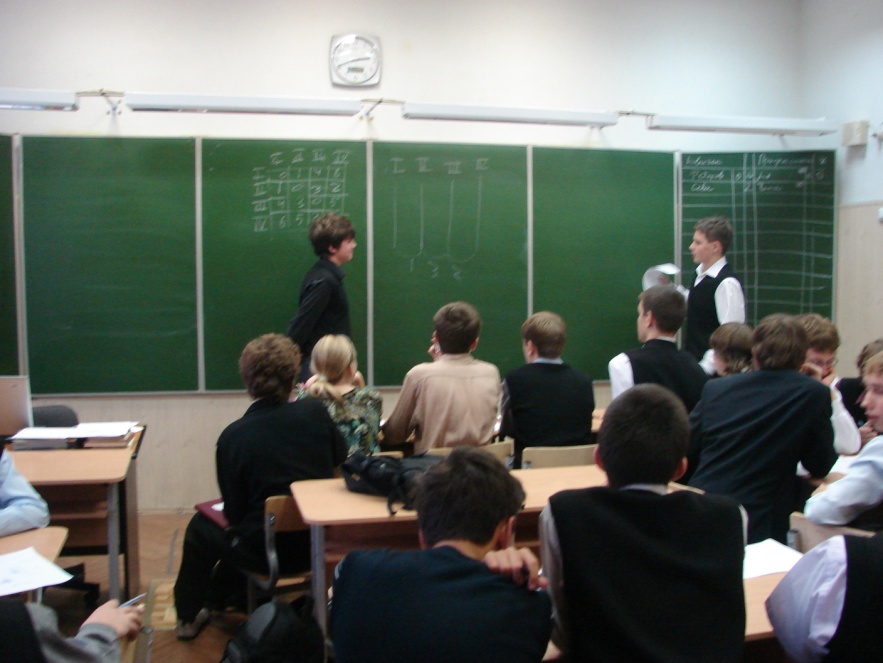 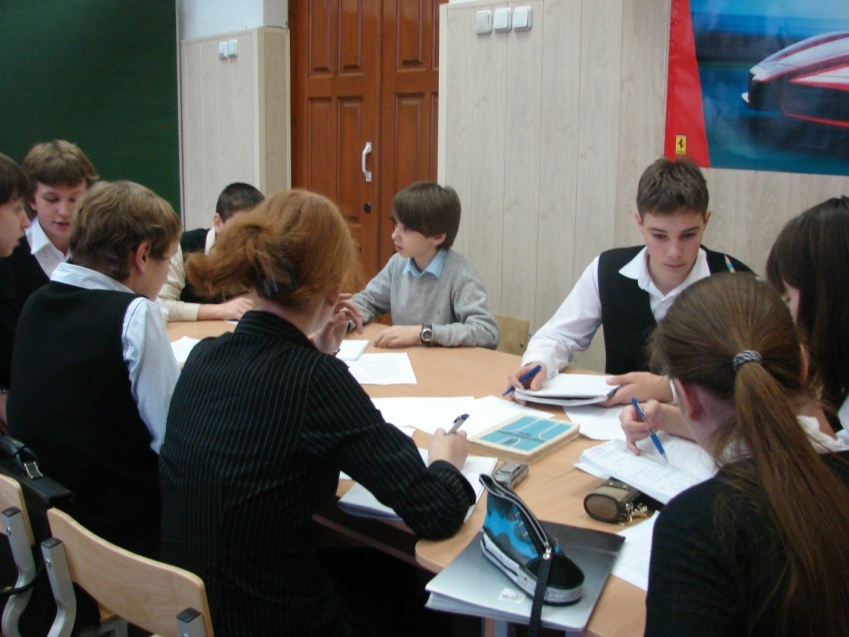 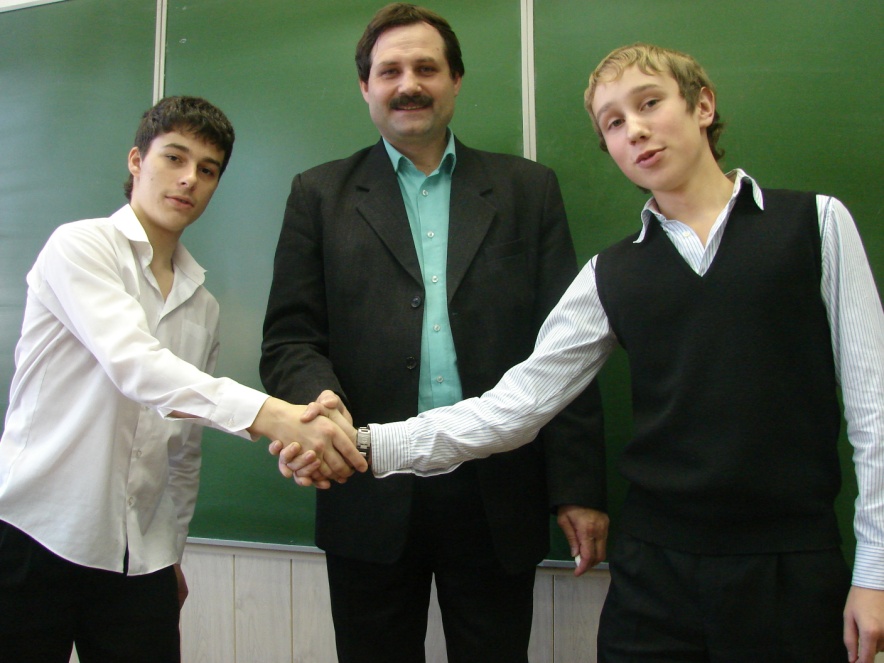 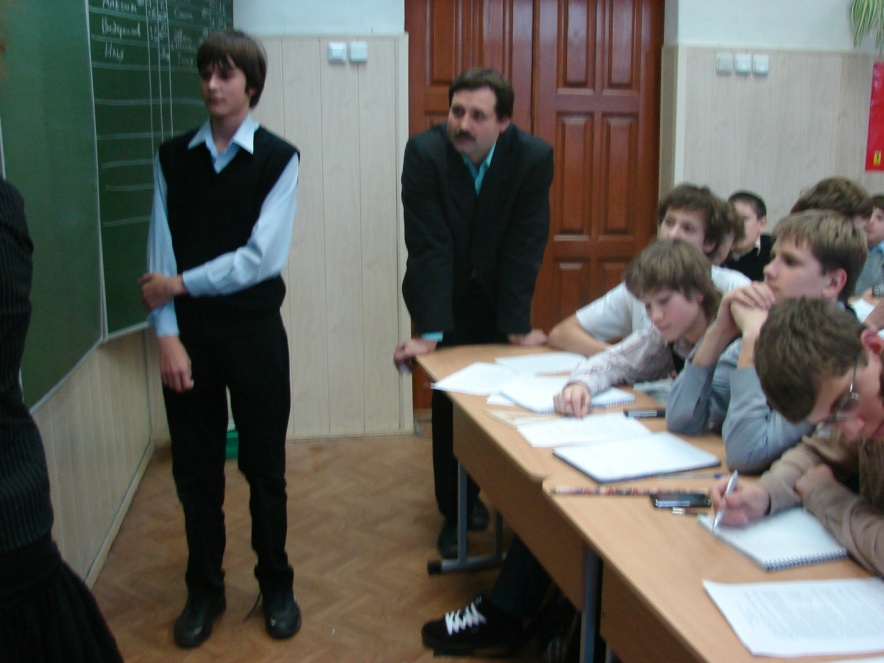 Большой научный кубок Росссии, Москва 2012
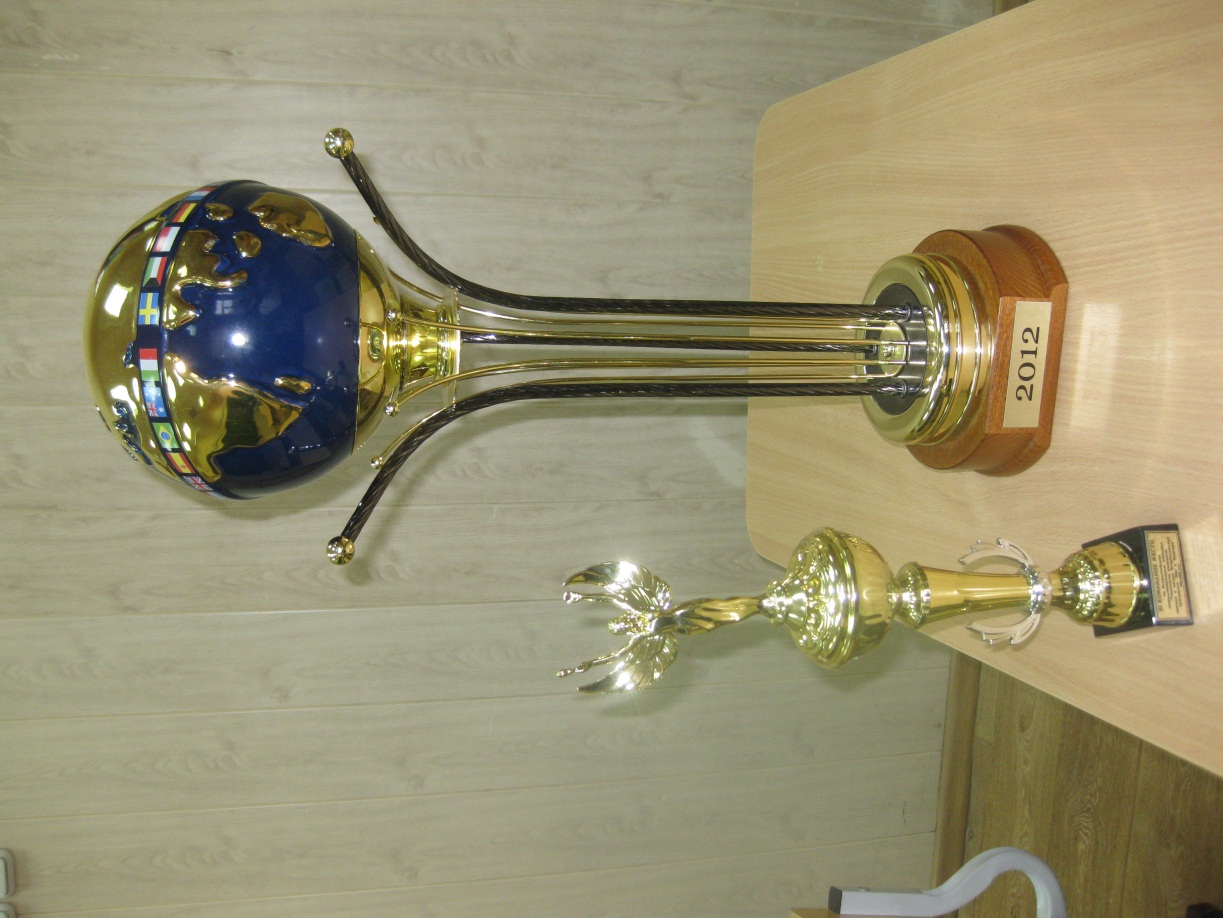 Большой научный кубок России Москва 2012
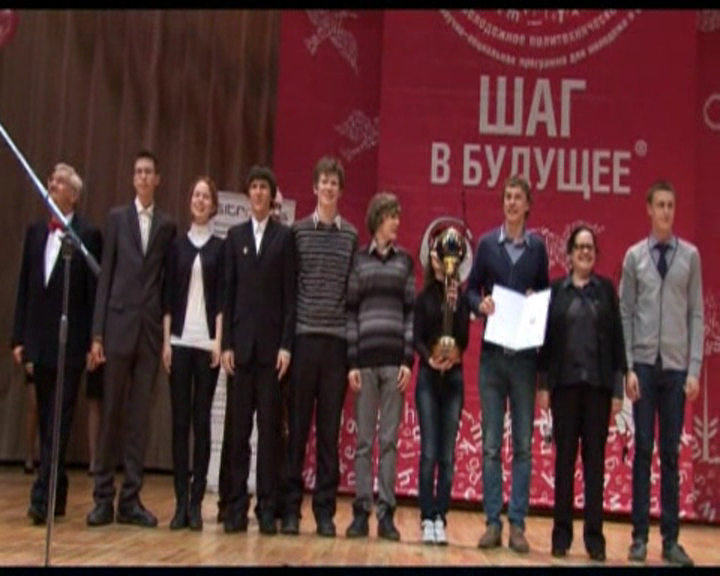 Третья стендовая защита апрель 2012 года
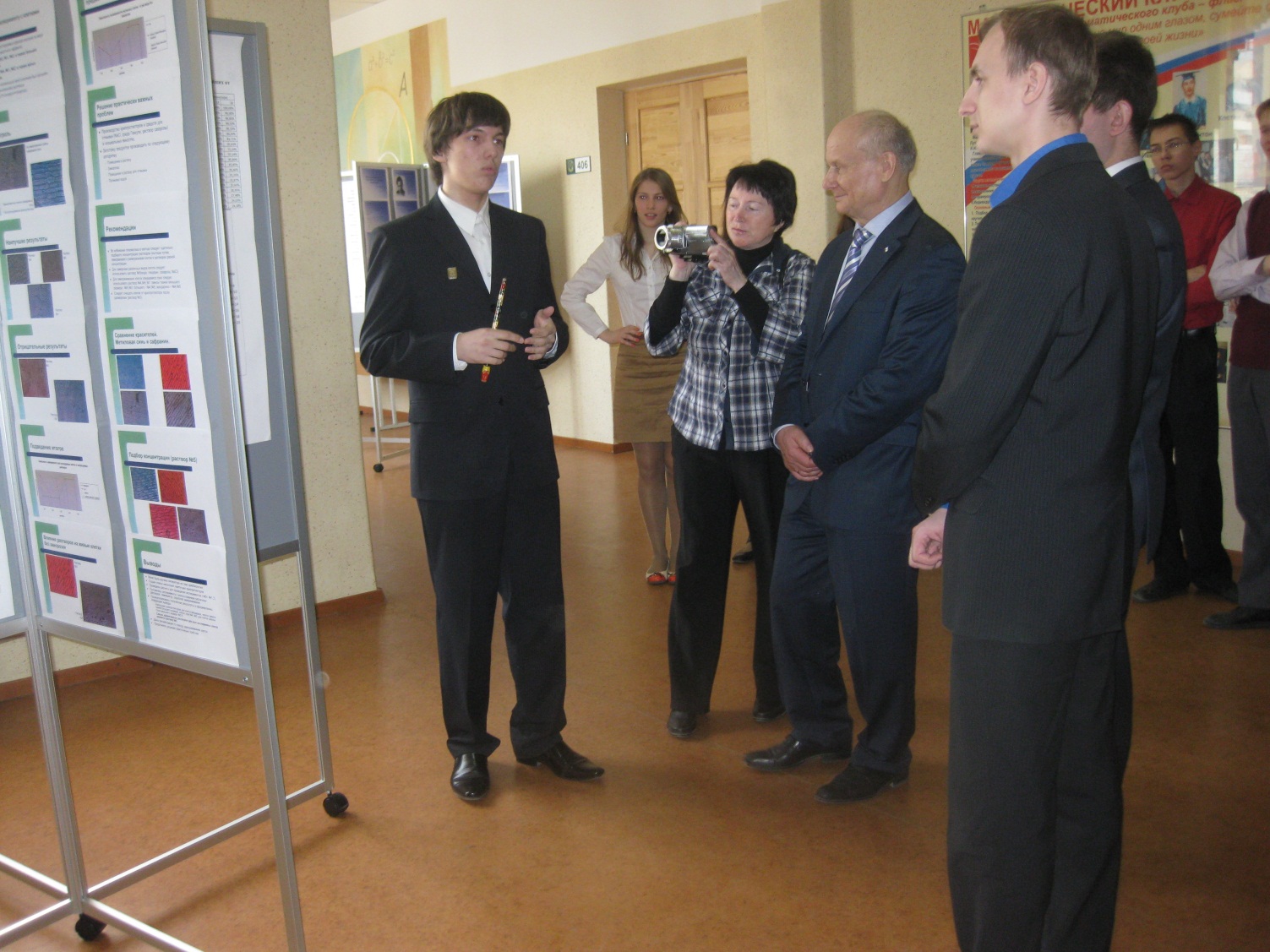 Третья стендовая защита апрель 2012 года
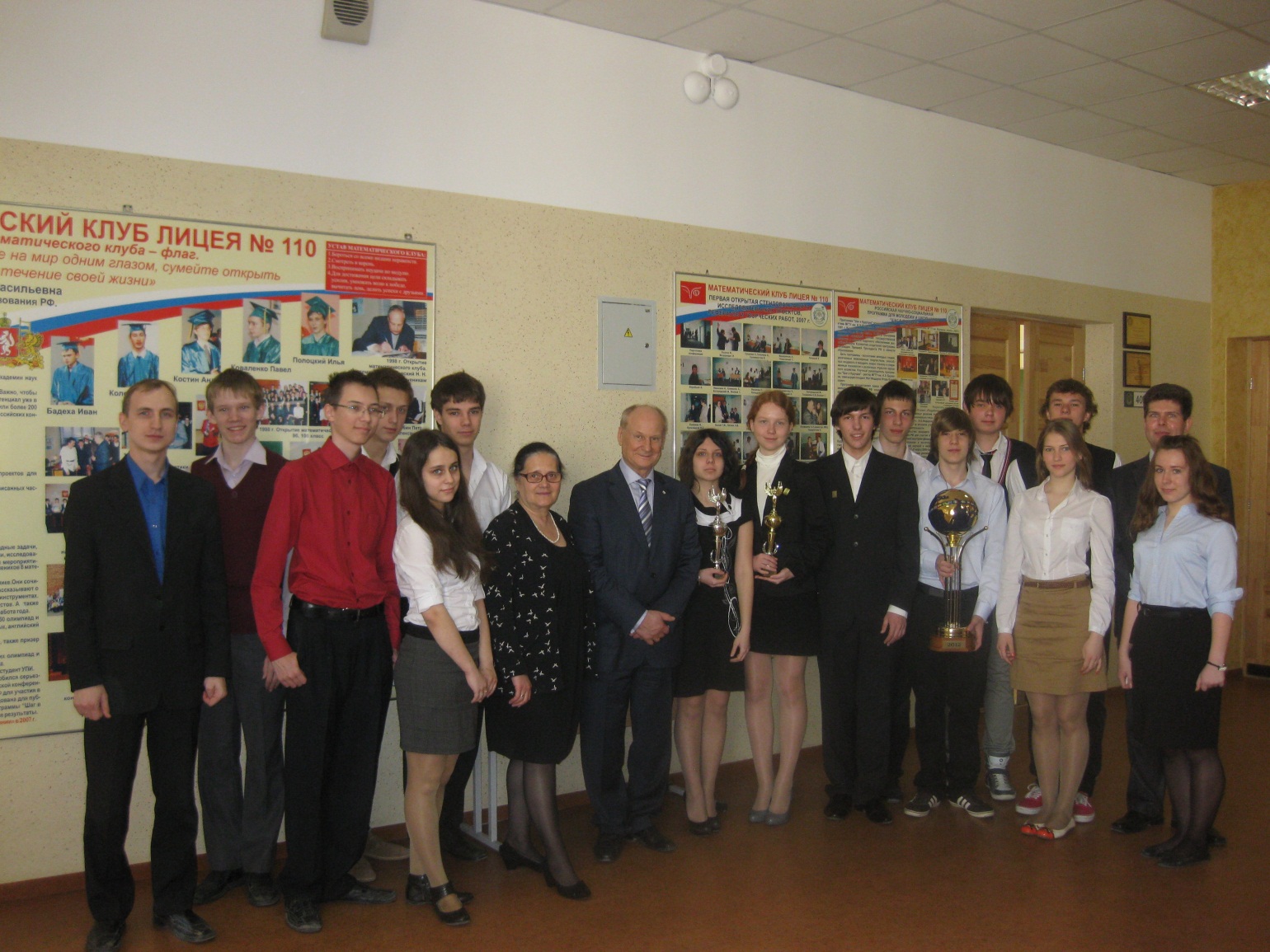 стендовая защитаапрель 2012 года,декабрь 2016года
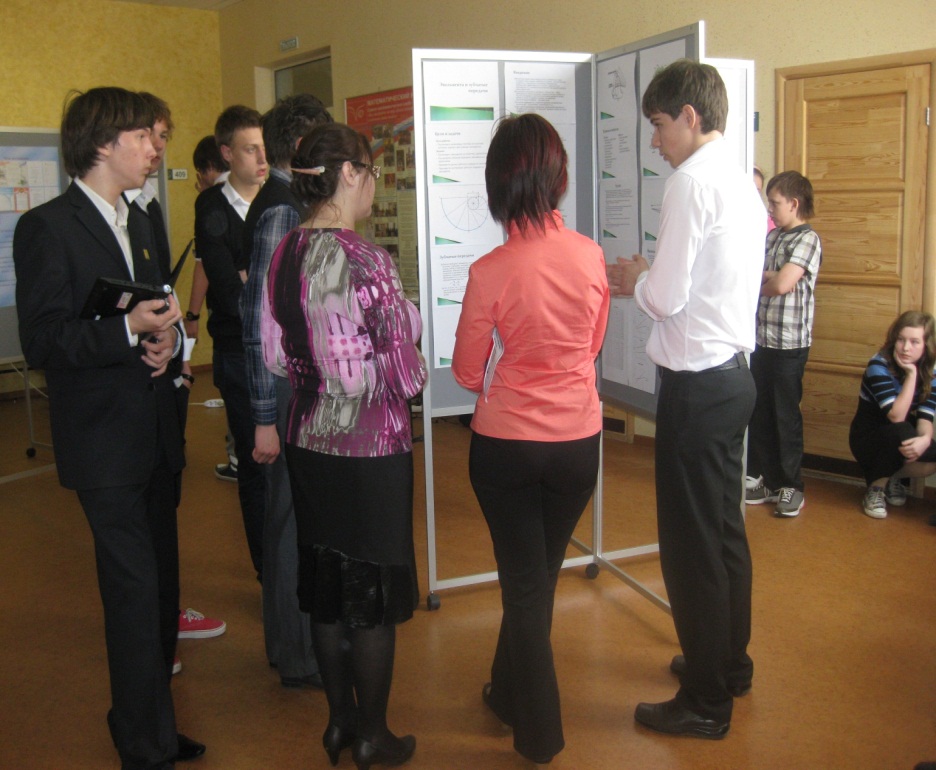 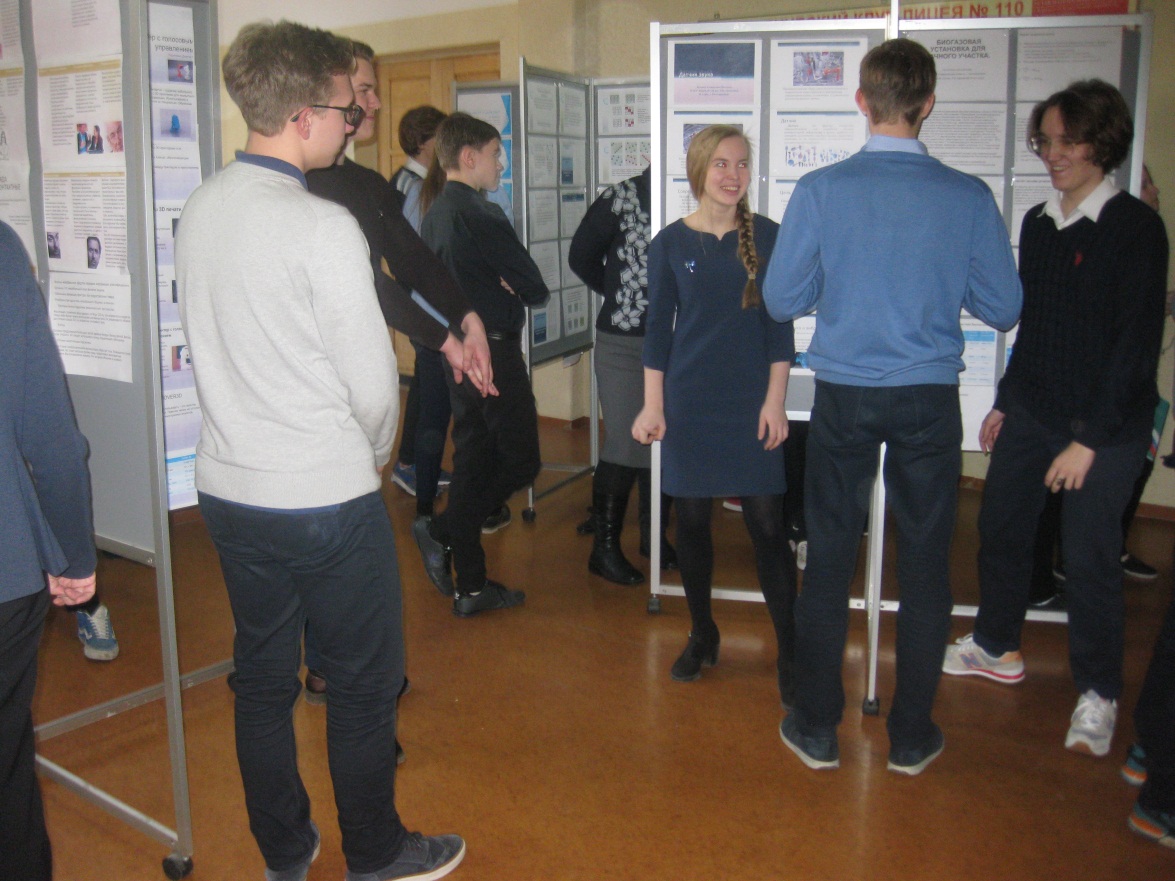 Выставка 2014МГТУ им. Н.Э. Баумана
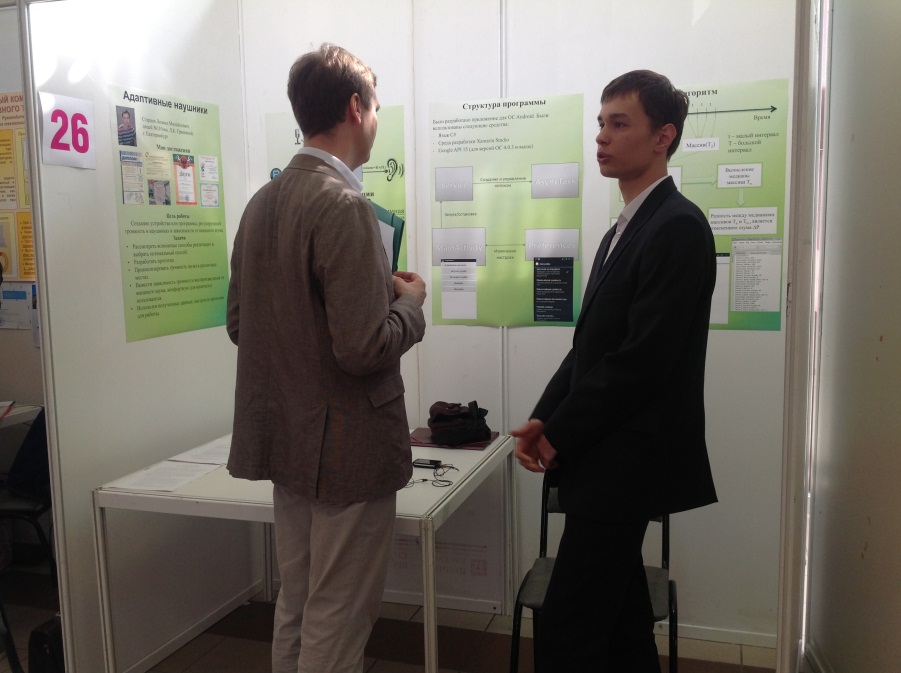 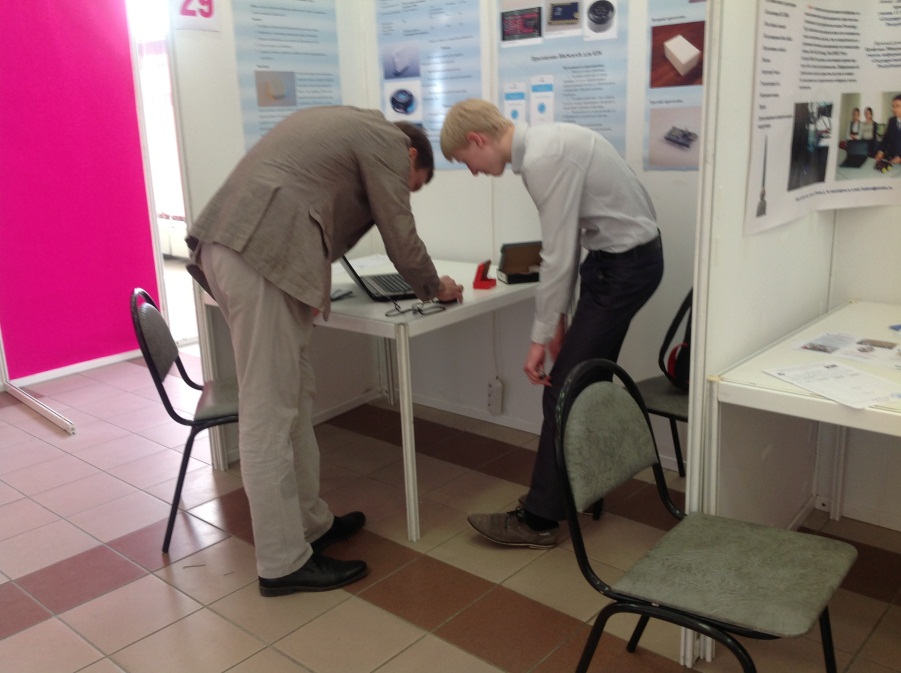 Выставка 2015МГТУ им. Н.Э. Баумана
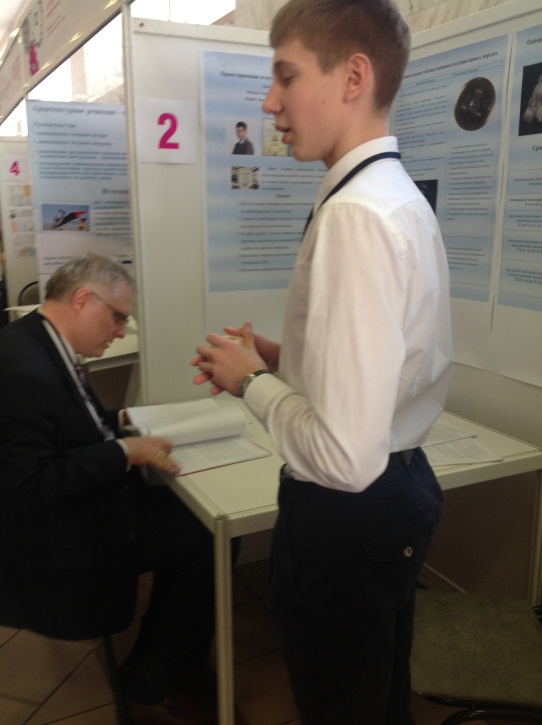 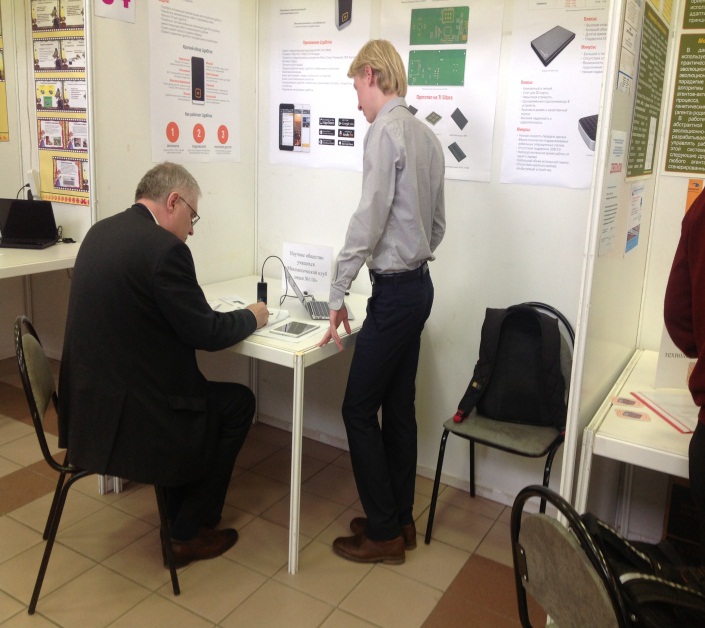 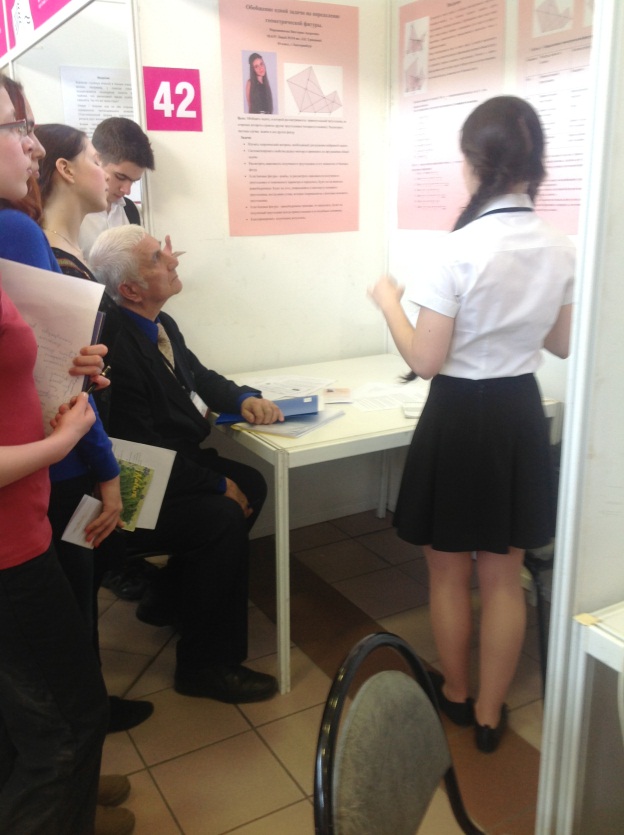 Молодежный научный форум 2015  г.   МГТУ им. Н.Э. Баумана
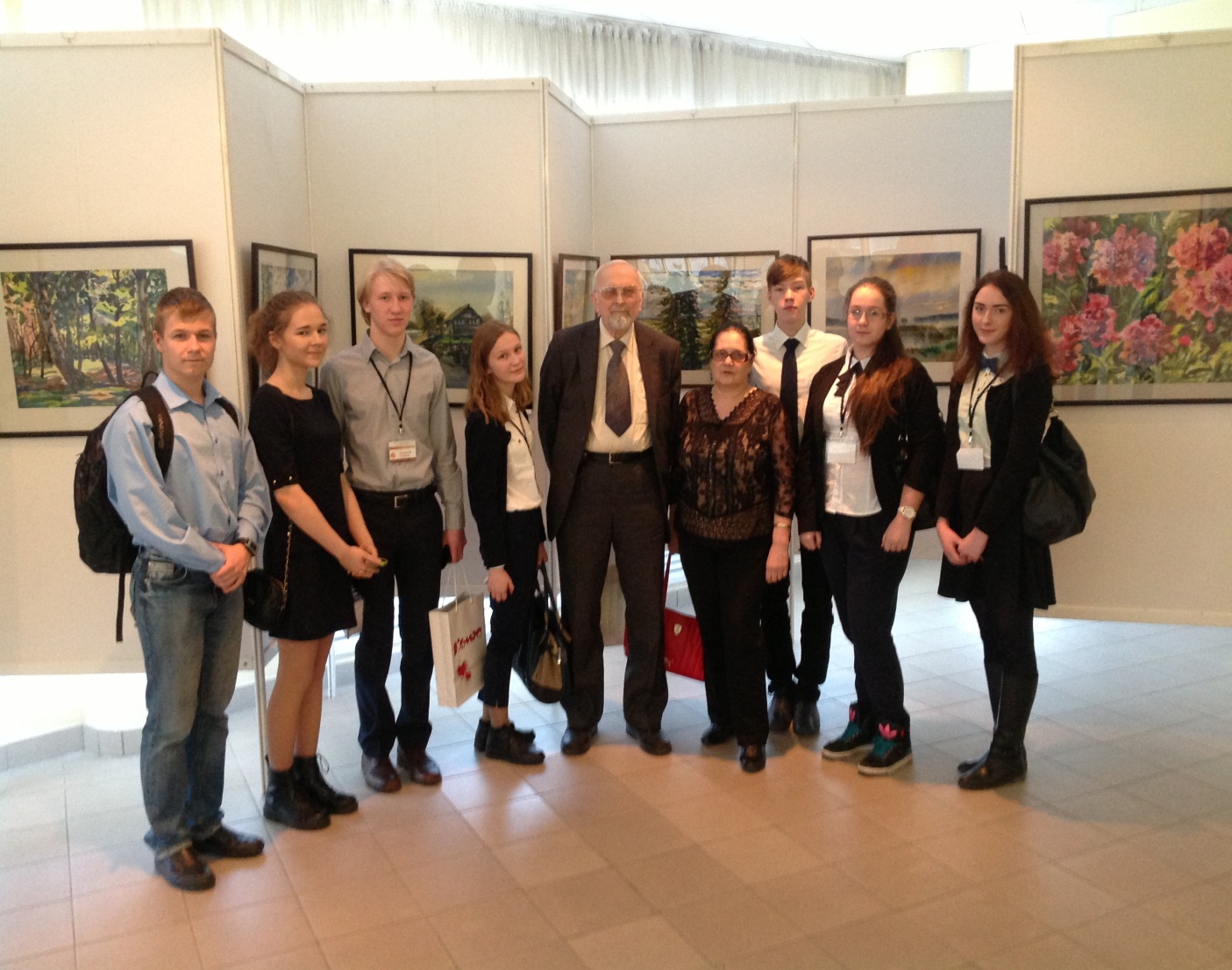 Виктория  Мирошникова,  декабрь 2016 Стокгольм,    церемония вручения нобелевских премий,   Доклад по математике на молодежном форуме Обобщение одной задачи на определение геометрической фигуры.
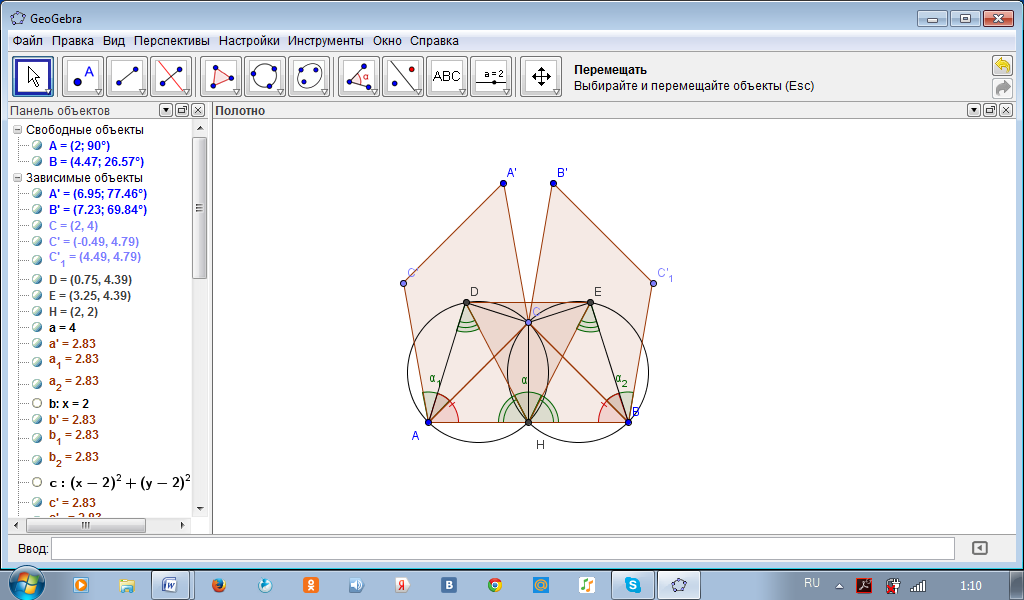 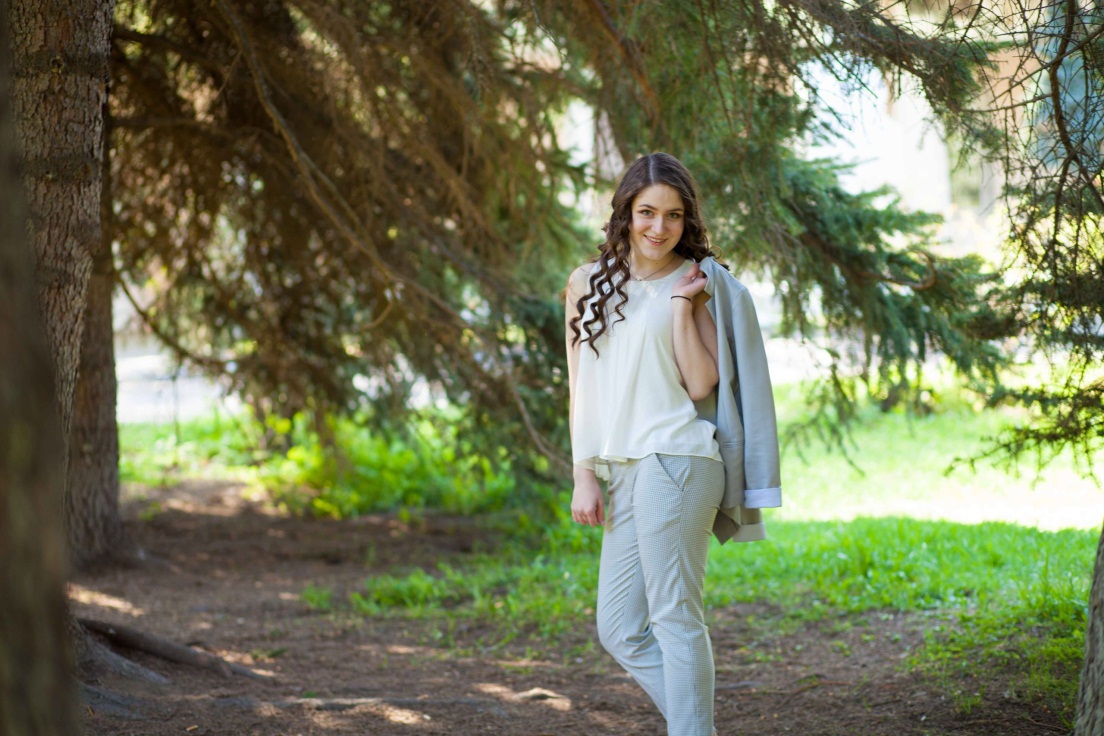 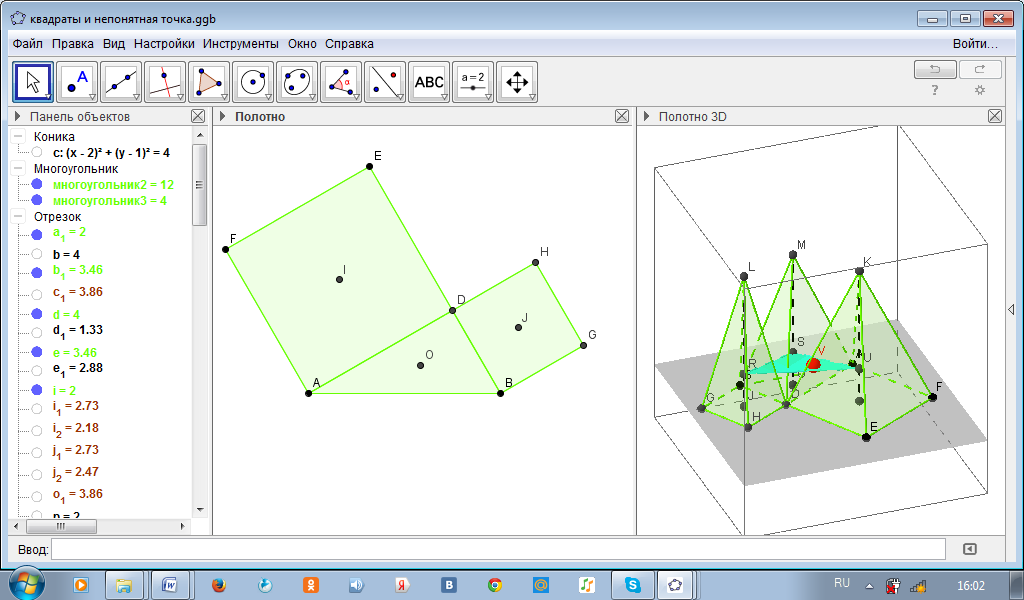 Выставка 2016. Шанхай              КИТАЙ
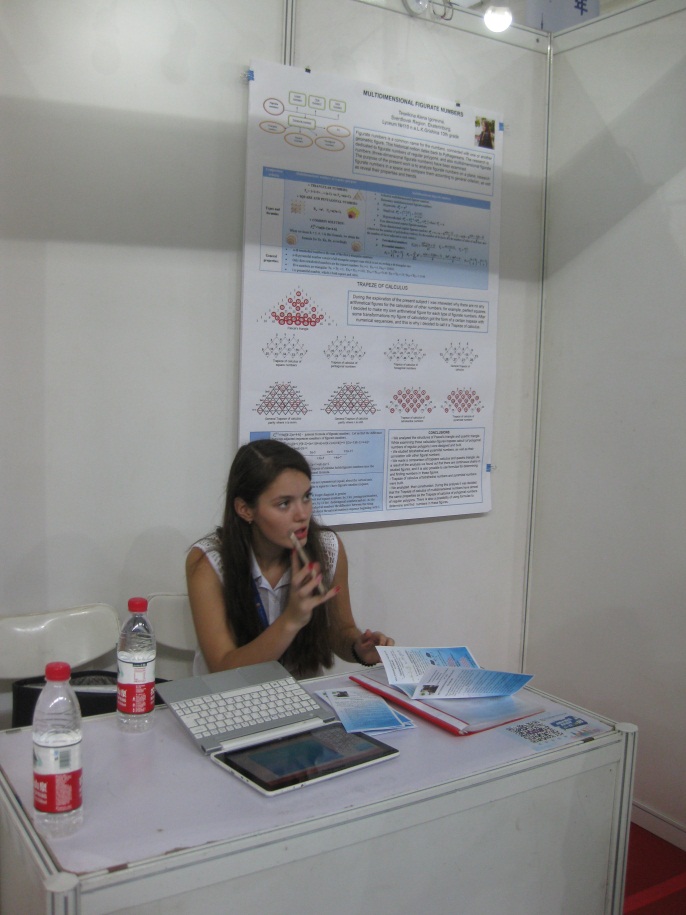 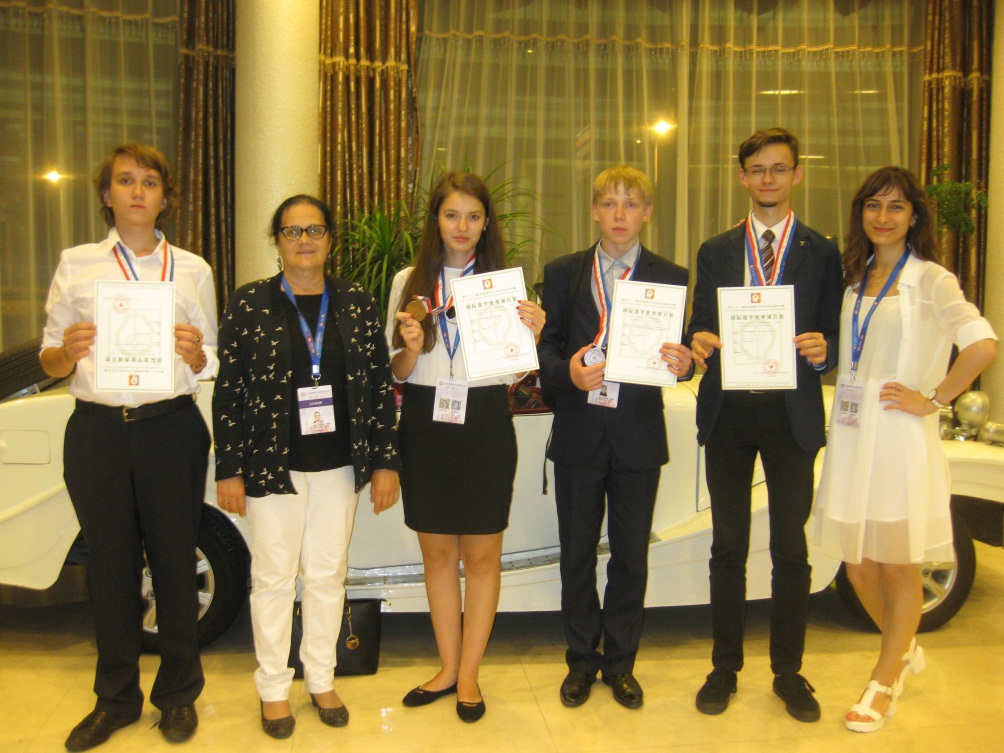 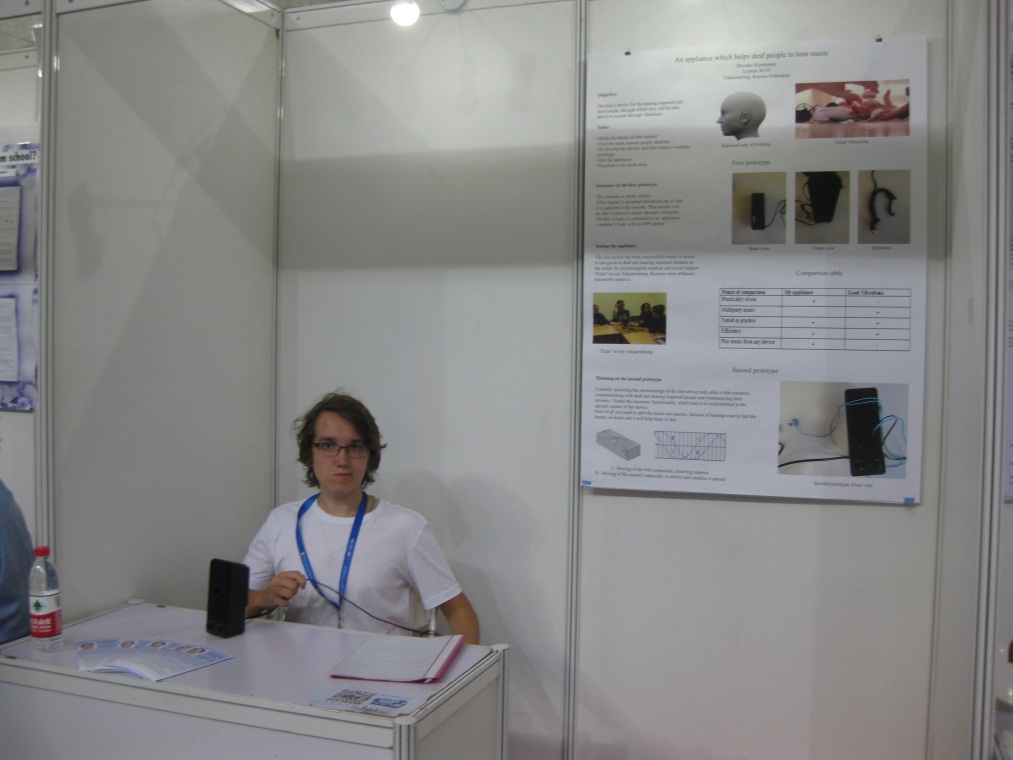 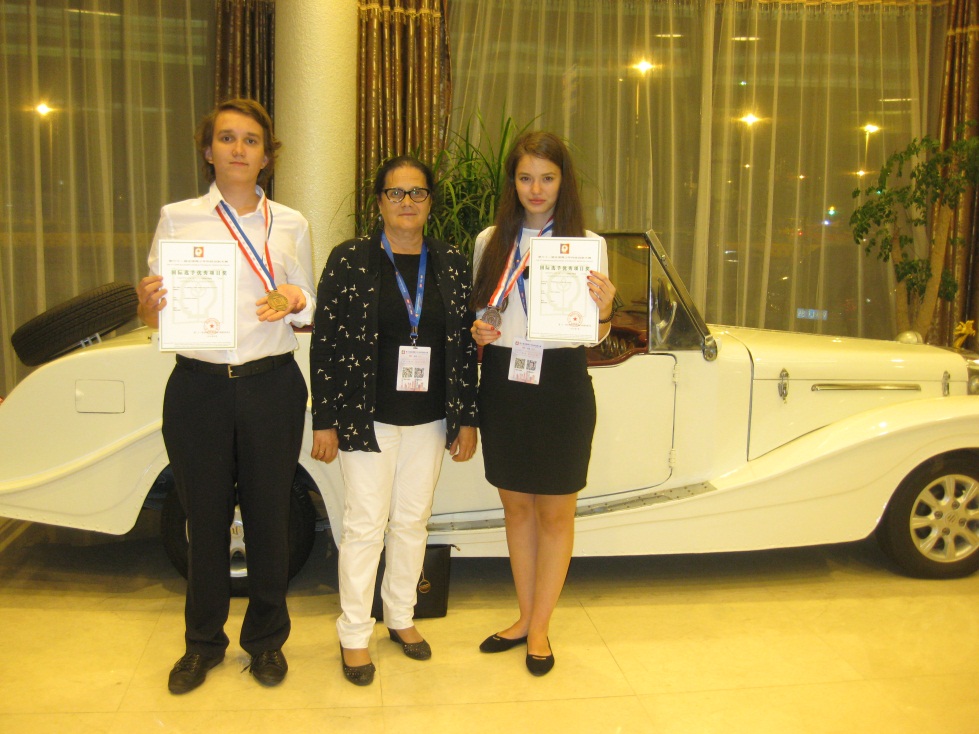 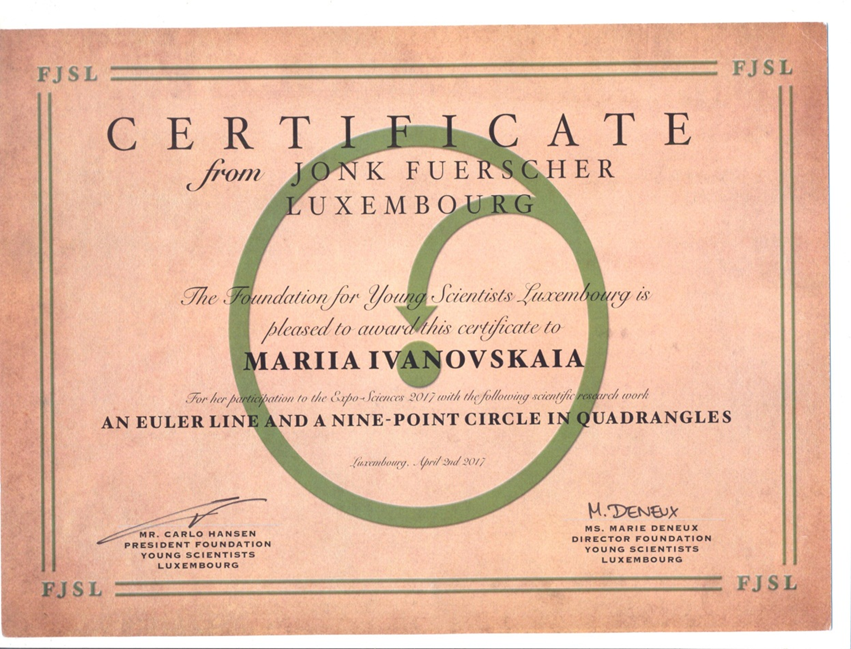 Софья Цициковская победитель ВСЕРОССИЙСКого КОНКУРСа ЮНОШЕСКИХ ИССЛЕДОВАТЕЛЬСКИХ РАБОТ ИМ. В. И. ВЕРНАДСКОГО
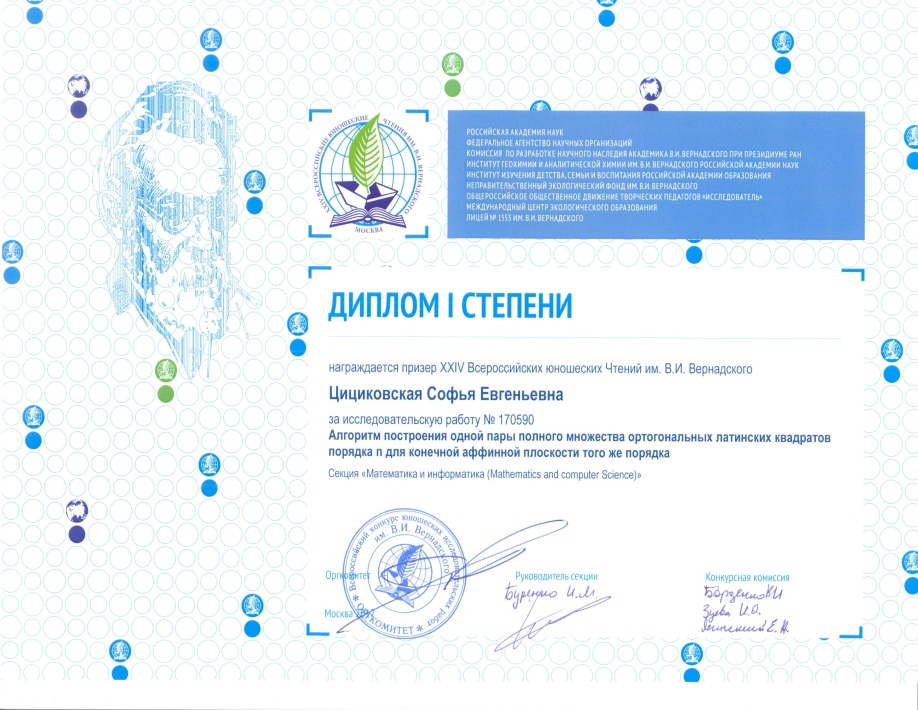 Ивановская Мария
 в составе команды лауреатов  программы «Шаг в будущее»
 приняла  участие в
 Международной выставке
«The Expo-Sciences Luxembourg».
(Люксембург, г. Люксембург,
 1 - 2 апреля 2017 г.)
СемИхатовские чтения
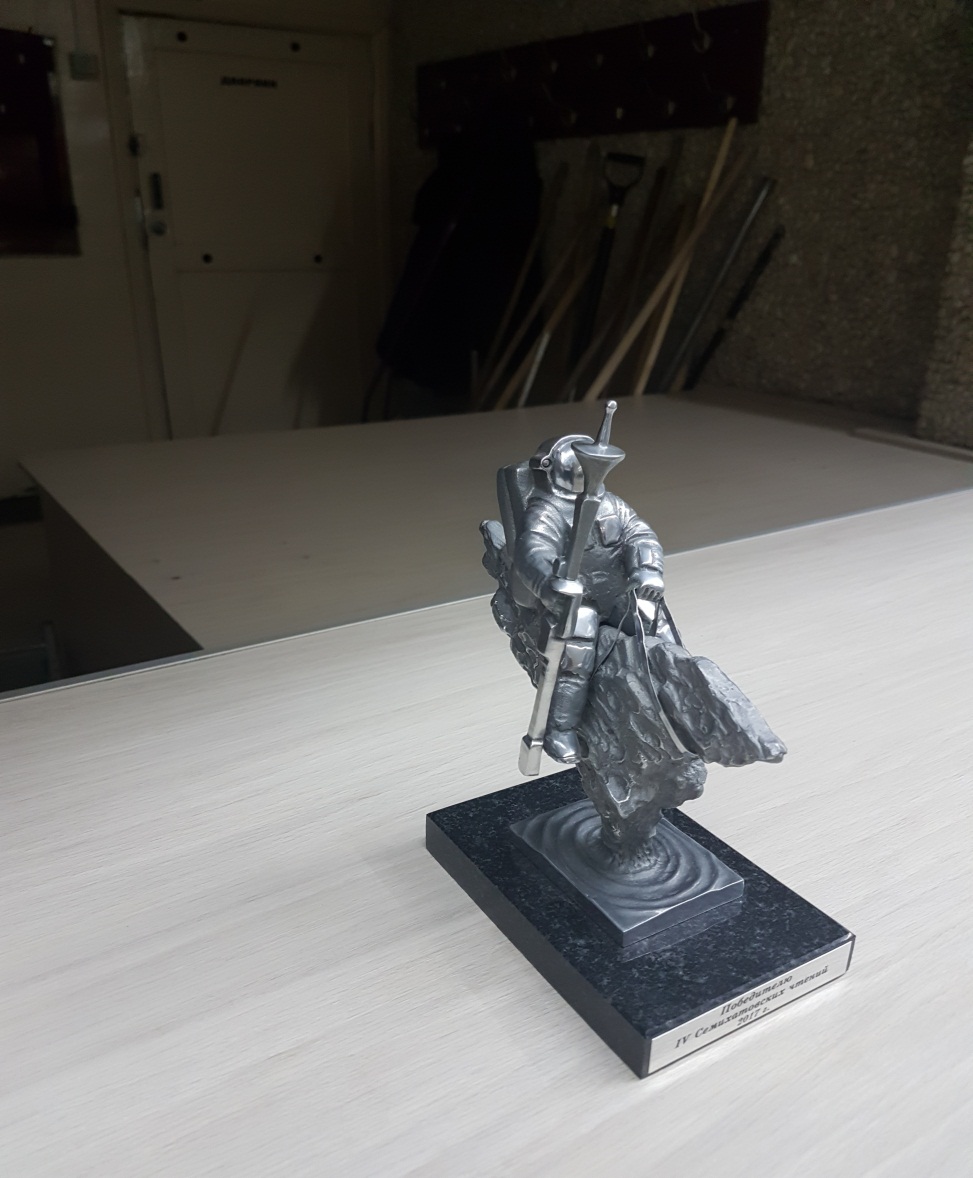 2015год
Победители - Лукьянов Александр, 
Мирошникова Виктория
Поездка в Байконур.
2016 год
Победители –Теселкина Алена, Чеботарев Степан
Поездка в Байконур.
2017 год
Победители -  Козлова Александра, 
Ивановская Мария
Поездка в Плисецк.
Иннопром 2017
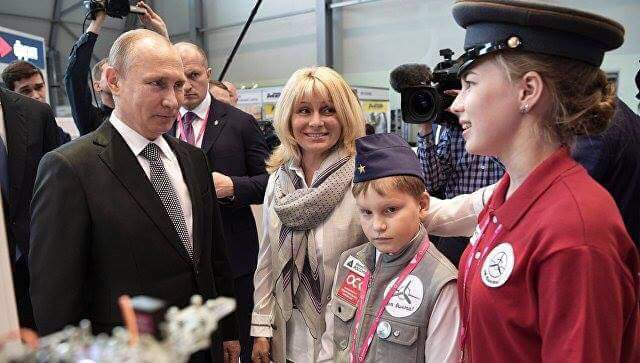 Александра Козлова докладывает свой проект 
Президенту России Путину В.В.

Тема проекта “ДАТЧИК ЗВУКА ДЛЯ МОНИТОРИНГА РАБОТЫ БЫТОВОГО ЭЛЕКТРОДВИГАТЕЛЯ”
29-е Европейское соревнование молодых ученых – EUCYS, Таллин ,сентябрь 2017 год.
Посол России в Таллине    А.М. Петров
Ирина Алборова, руководитель офиса 
Национального организатора Соревнования 
молодых ученых Европейского союза EUCYS 
в России.
Теселкина Алена и  Екатерина Башарина
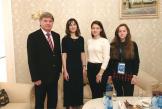 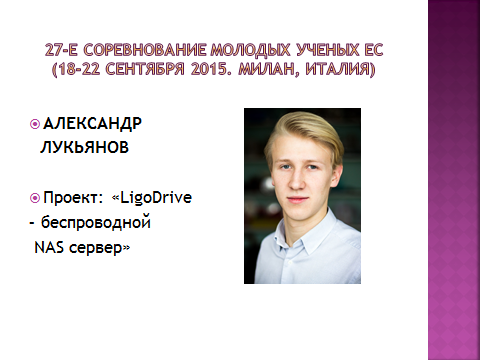 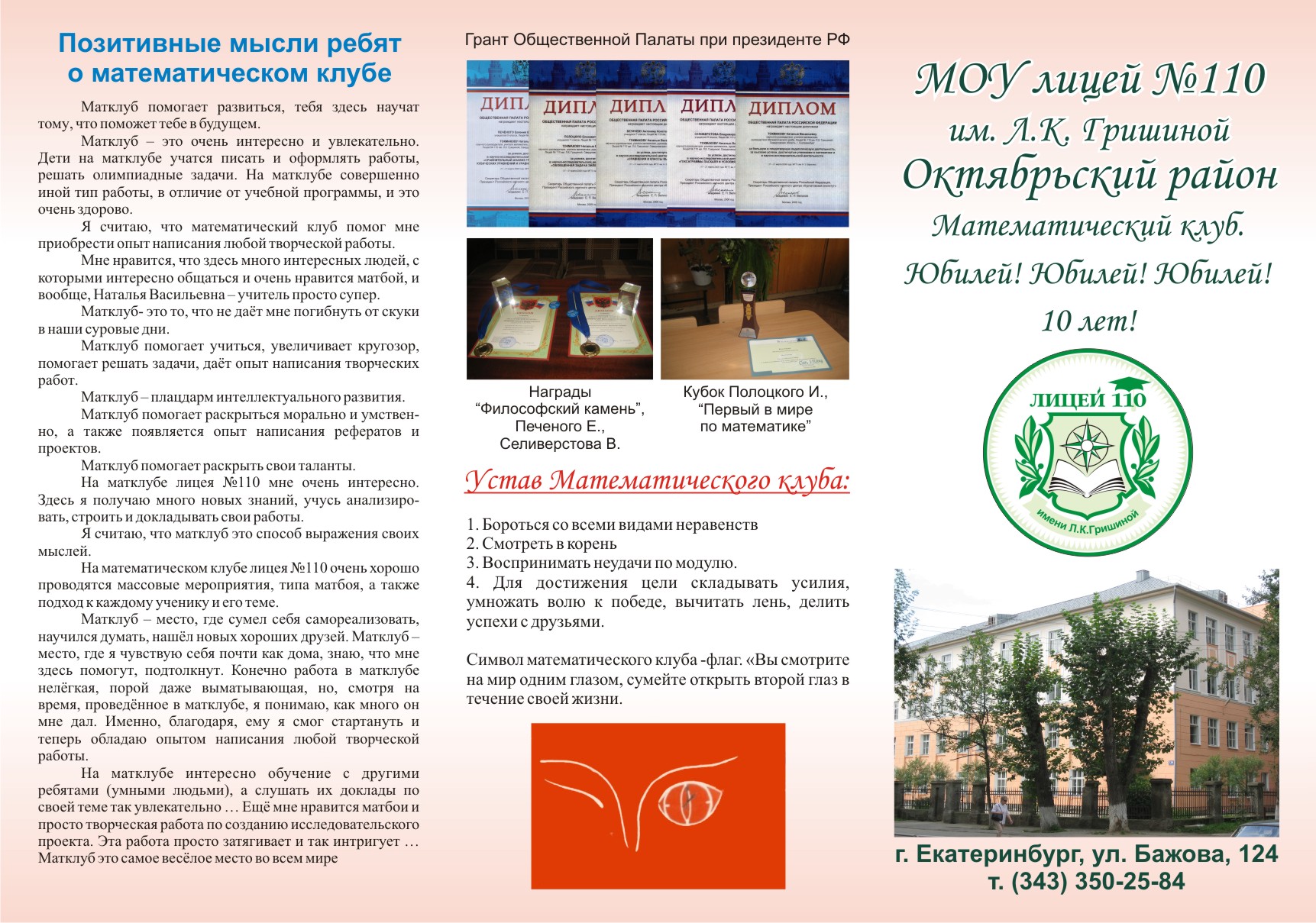 Результаты март
Результаты  Юниор
Результаты Гагра
“Шагисты”.
Следует обратить внимание на то, что поступая в престижные вузы нашей страны МГТУ им. Э.Н.Баумана, МГУ им. Ломоносова, НИИ ВШЭ, ИТМО , ребята не просто хорошо учатся, а в основном, оканчивают вузы с отличием.
В своей статье “Когнитивная мобильность“ Александр Олегович Карпов говорит о показателях успеваемости и успешности “Шагистов”. Это абсолютно соотносится  с результатами учеников ,занимающихся в математическом клубе лицея и представляющим свои проекты в программе “Шаг в будущее ”.
Например, Артем Икчурин, выпускник  МАОУ лицея №110 им. Л.К.Гришиной 2013 года,окончил с медалью , четыре года обучался в проекте Научные кадры будущего,занимался в математическом клубе лицея, в этом году окончил с отличием МГТУ. В этом году поступили в МГТУ: Хохлов Борис, Ильиных Данил, Козлова Александра, Сняцкий Даниил.                           Традиции продолжаются.